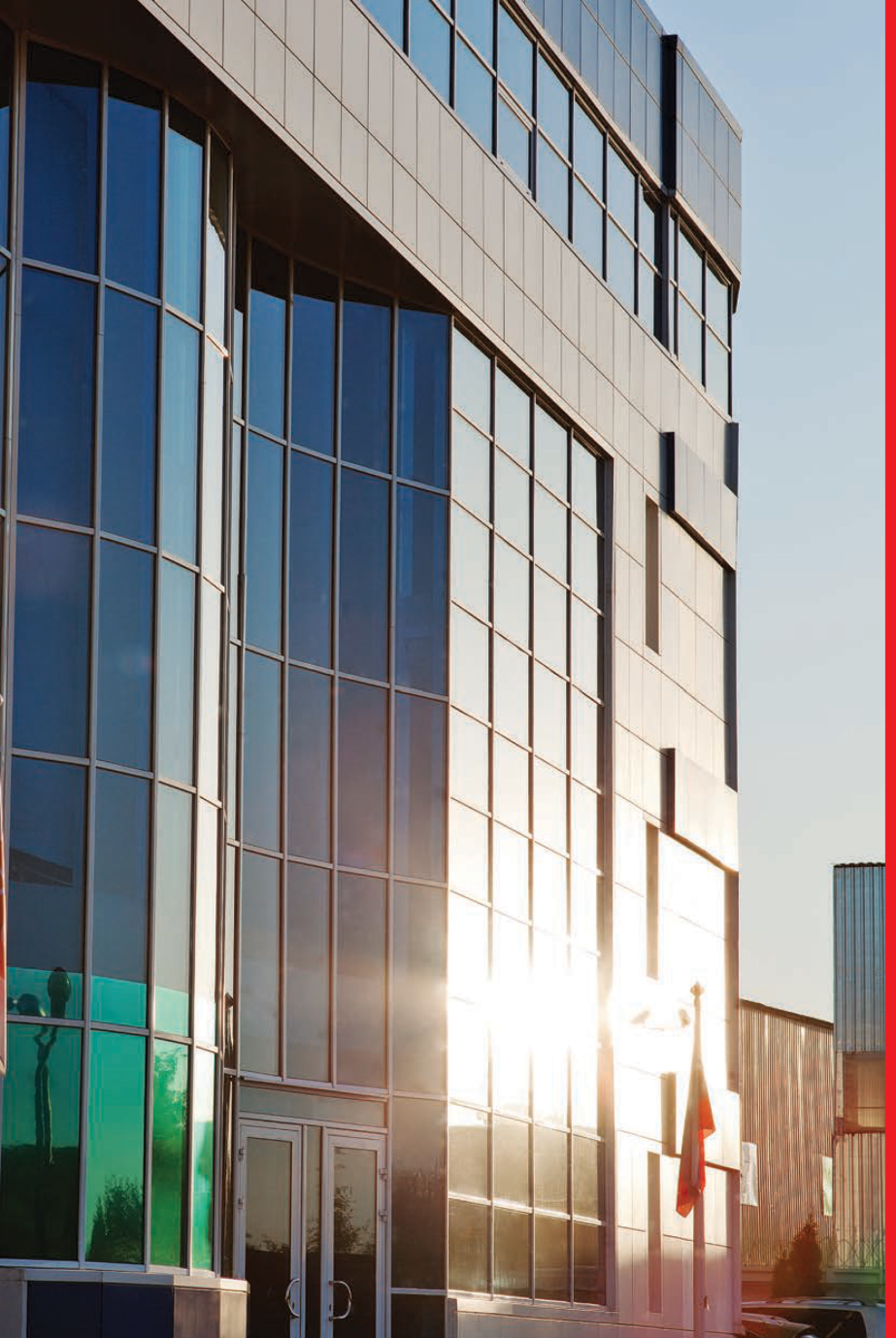 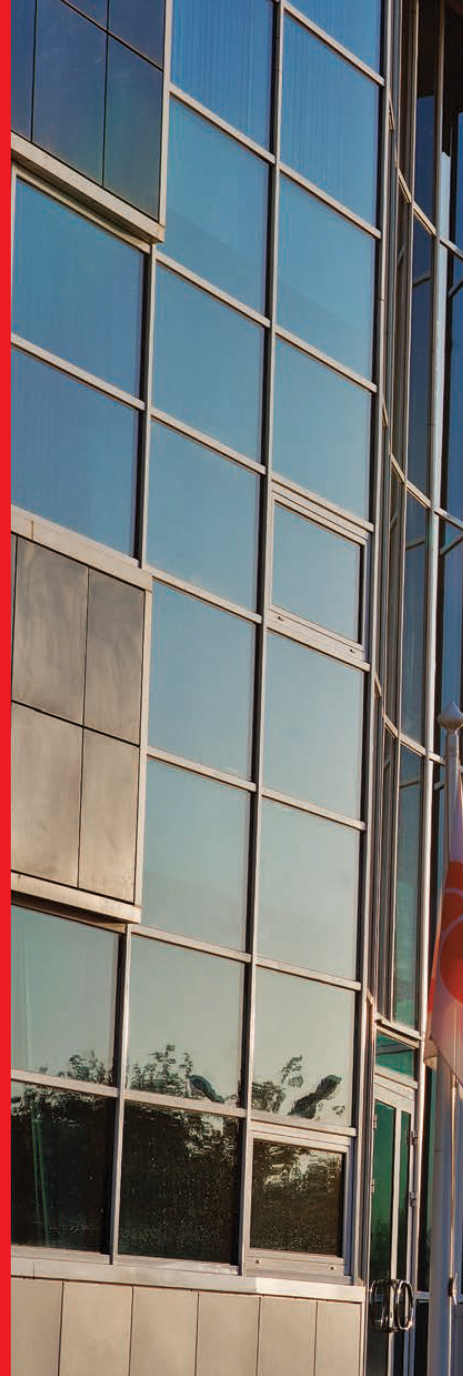 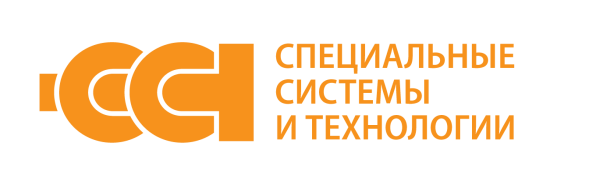 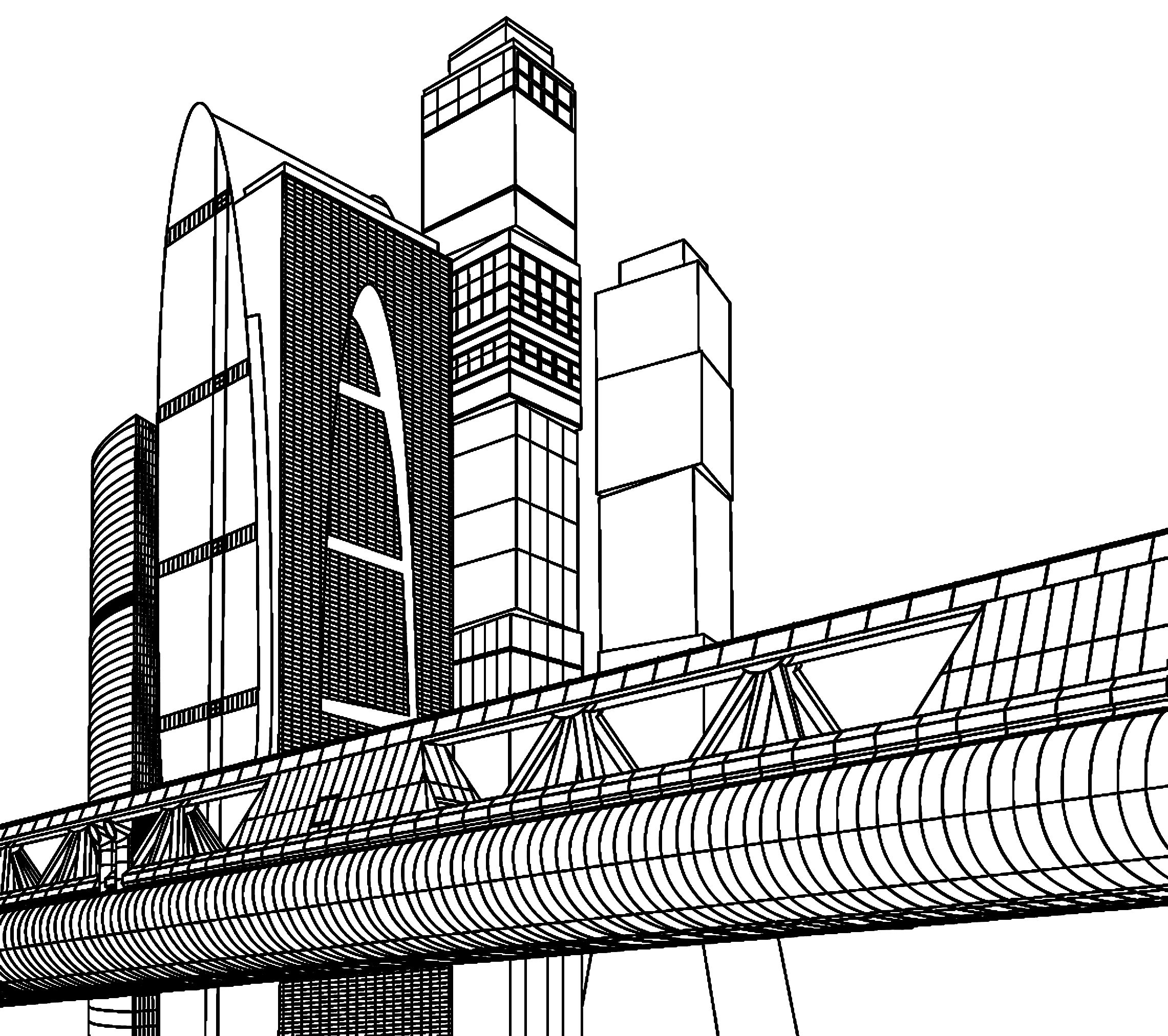 ПРОЕКТИРОВАНИЕ СИСТЕМ 
ЭЛЕКТРИЧЕСКОГО ОБОГРЕВА КРОВЛИ 

НА БАЗЕ ПРОДУКЦИИ

Freezstop и КСТМ
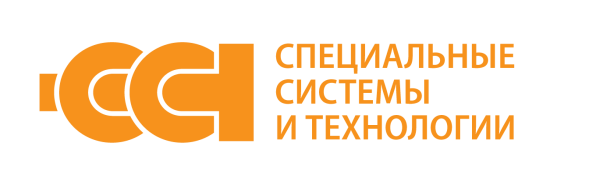 НАЗНАЧЕНИЕ СЭО
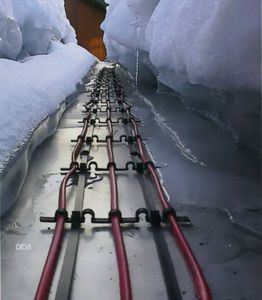 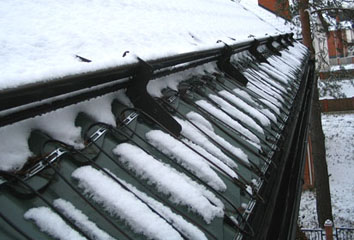 Система электрического обогрева кровли предназначена для предотвращения закупорки льдом элементов водосточной системы зданий и сооружений и обеспечения стока талой воды в зимний период
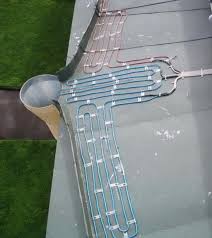 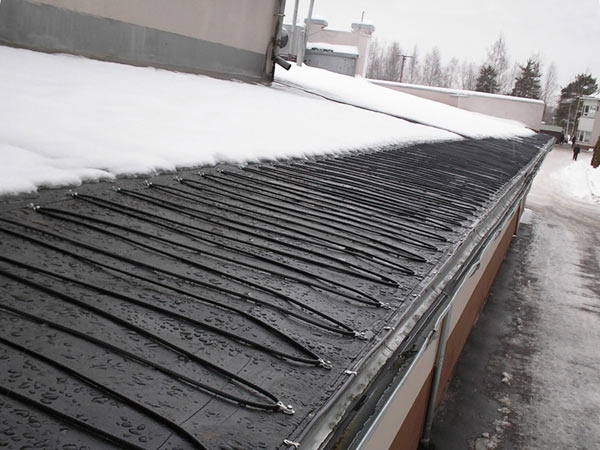 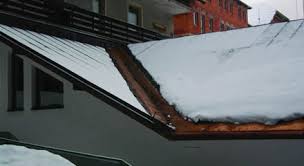 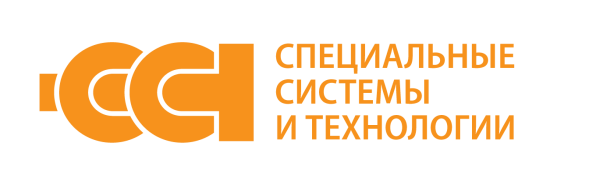 ПРИЧИНЫ ОБРАЗОВАНИЯ НАЛЕДИ И СОСУЛЕК
Причины вызывающие образование наледи:
 потери тепла через перекрытие кровли;
 внешние источники тепла;
 конструкция кровли способствующая
  накоплению снега.
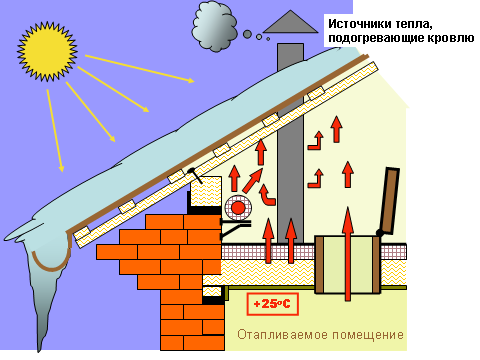 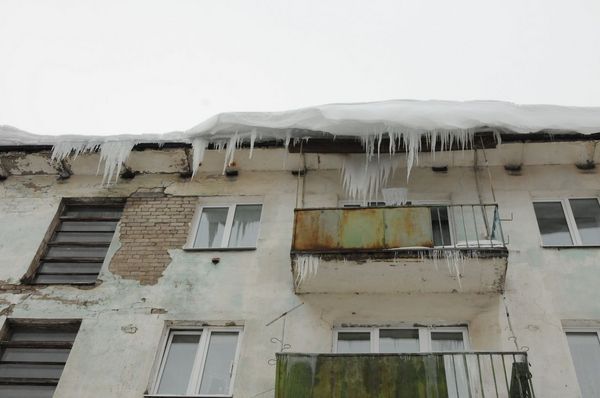 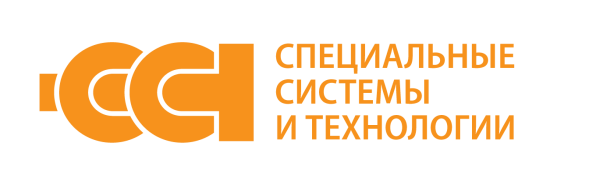 НОРМАТИВНЫЕ ДОКУМЕНТЫ
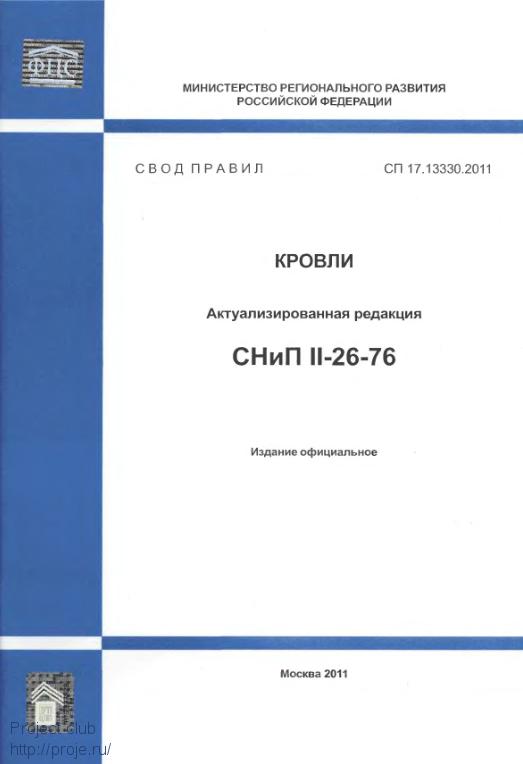 Свод правил СП.17.13330.2011 КРОВЛИ
Актуализированная редакция СНиП II-26-76
Министерство регионального развития РФ


9.14. Для предотвращения образования ледяных пробок и сосулек в водосточной системе кровли, а также скопления снега и наледей в водоотводящих желобах и на карнизном участке следует предусматривать установку на кровле кабельной системы противообледенения.
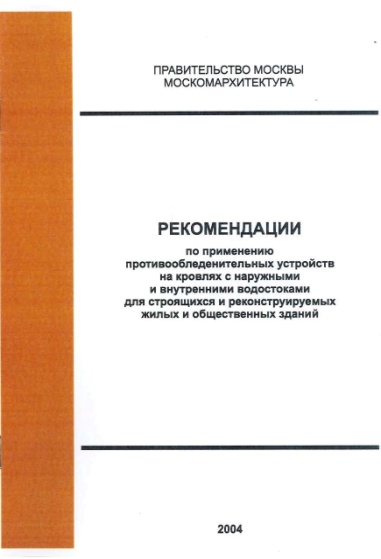 «Рекомендации по применению противообледенительных устройств на кровлях с наружными и внутренними водостоками для строящихся и реконструируемых жилых и общественных зданий»
ПРАВИТЕЛЬСТВО МОСКВЫ
МОСКОМАРХИТЕКТУРА

Основные положения по монтажу и приемке антиобледенительных систем в эксплуатацию
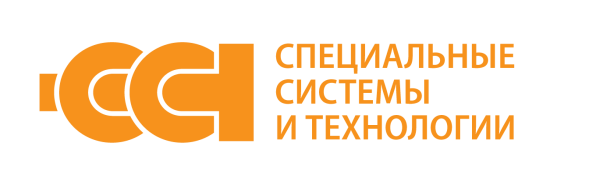 ЗОНЫ ОБОГРЕВА
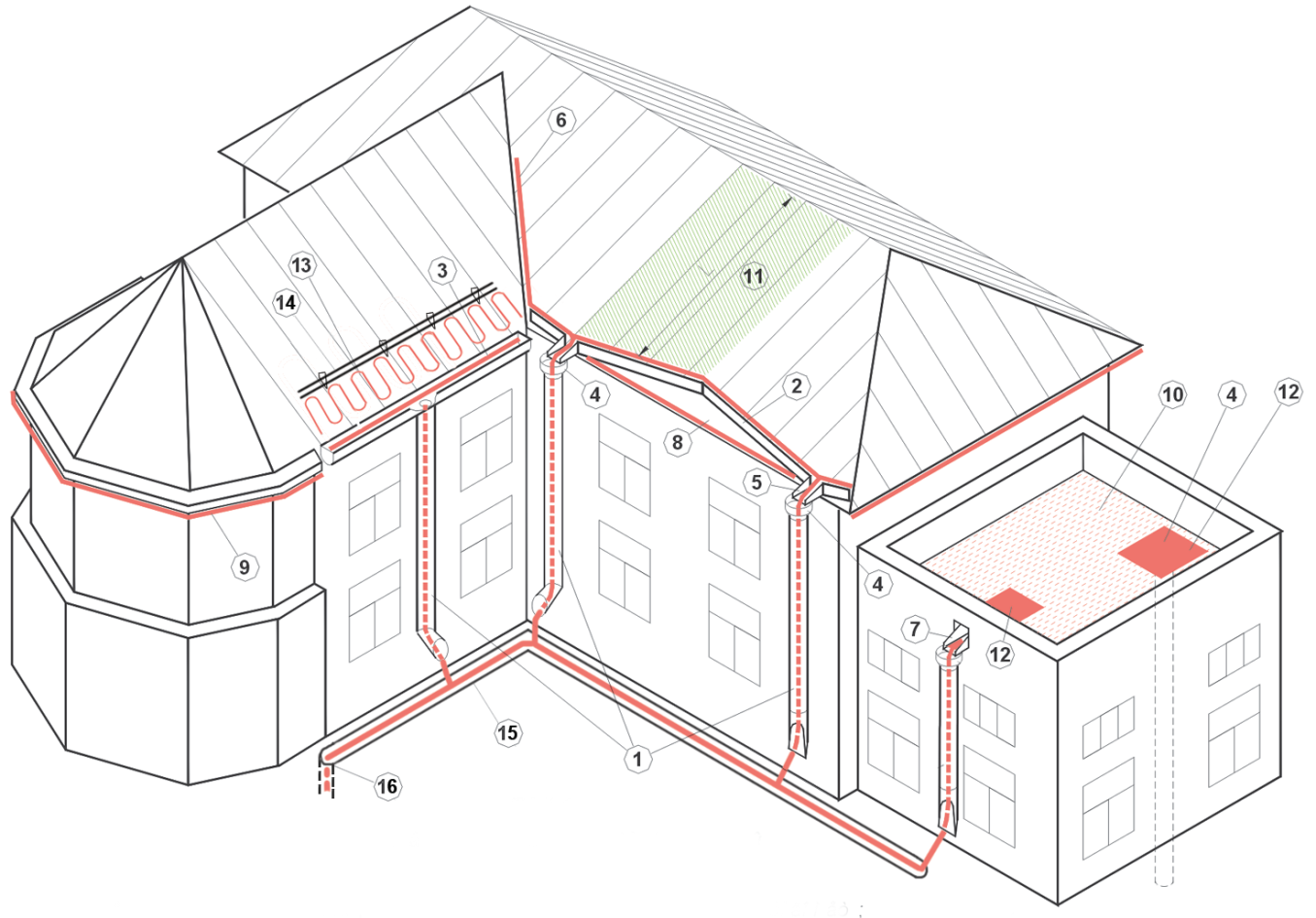 1 — водосточные трубы;
2 — водосборные желоба;
3 — водосборные лотки;
4 — воронки;
5 — направляющий лоток;
6 — ендова;
7 — водомет;
8 — карниз;
9 — капельник;
10 — плоская кровля;
11 — площадь водосбора желоба;
12 — площадь входного обогрева;
13 — край кровли;
14 — снегозадержание;
15 — наземный дренажный лоток;
16 — колодец
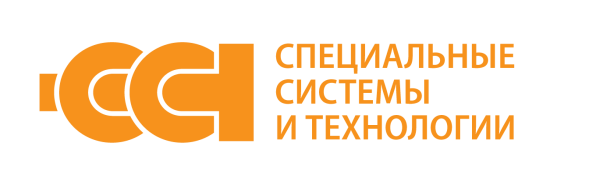 ЭТАПЫ ПРОЕКТИРОВАНИЯ
Сбор исходных данных
Чертежи обогреваемых объектов, фотографии
Опросные листы
Обследование объекта, проведение замеров (при необходимости), выявление потенциально опасных зон и зон с разными тепловыми режимами
Технические требования к системе обогрева

  Подготовка к проектированию
Анализ имеющихся исходных данных, их уточнение и дополнение
Проведение теплотехнических расчетов (при необходимости)
Разработка технического задания, согласование его и утверждение Заказчиком

Проектирование
Проектирование теплотехнической части:
Разработка чертежей раскладки нагревательных секций
Разработка чертежей трасс силового электропитания и управления
Проектирование электротехнической части:
Расчет токов
Разработка схем шкафов управления и схем соединений
Разработка задания на подвод питания к шкафам управления
Составление спецификации
Разработка текстовой документации, необходимой для составления проекта (пояснительная записка, титульный лист и пр.)
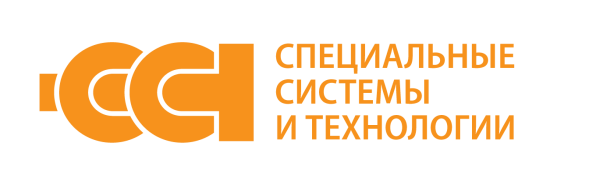 ИСХОДНЫЕ ДАННЫЕ ДЛЯ ПРОЕКТИРОВАНИЯ
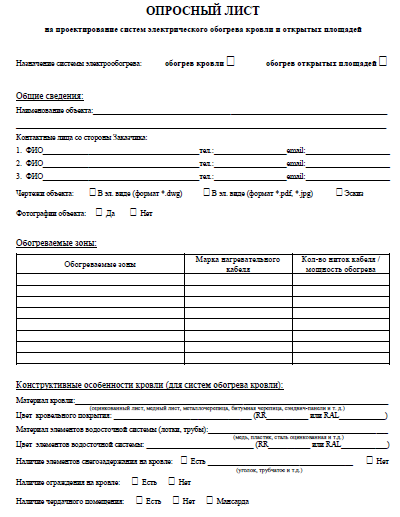 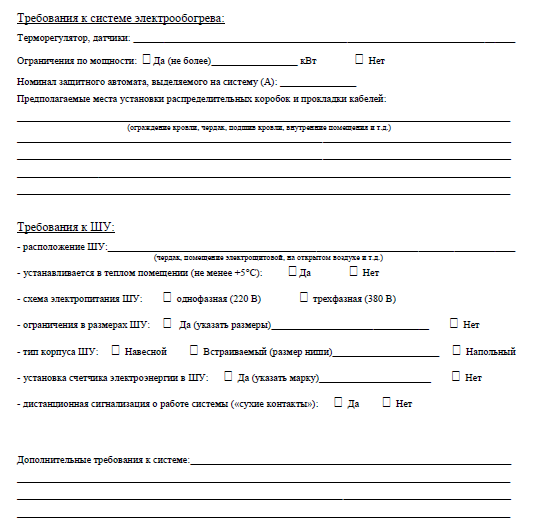 Заполненный опросный лист с указанием обогреваемых зон, конструктивных особенностей кровли, требований к системе электрообогрева и требований к шкафу управления
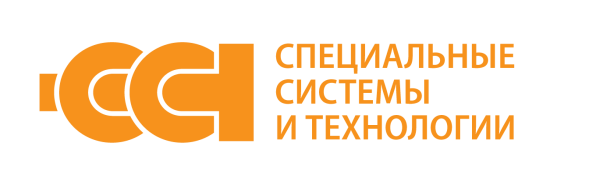 ИСХОДНЫЕ ДАННЫЕ ДЛЯ ПРОЕКТИРОВАНИЯ
Техническое задание
на проектирование системы электрообогрева
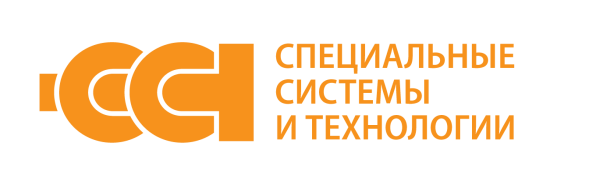 ПРИМЕНЯЕМОЕ ОБОРУДОВАНИЕ
Нагревательные кабели
Регуляторы температуры и датчики
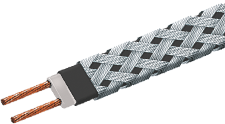 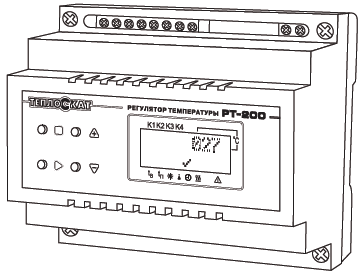 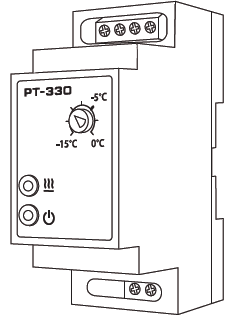 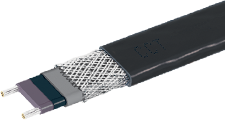 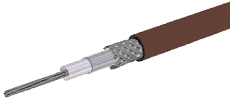 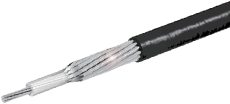 РТ-200
РТ-330
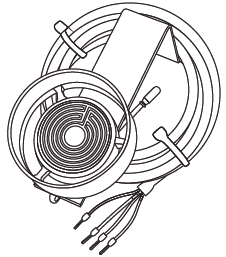 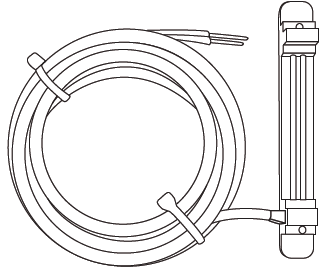 Аксессуары и крепеж
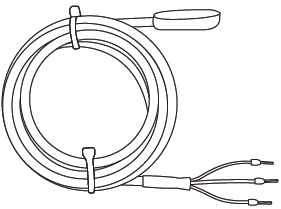 Комплект КТУ для изготовления секций из нагревательного кабеля
Крепежные элементы
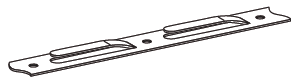 Датчик температуры
Датчик осадков
Датчик воды
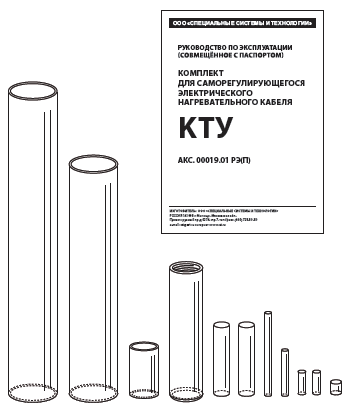 Соединительные коробки Abox
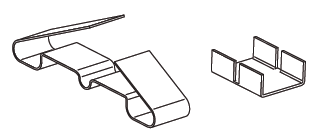 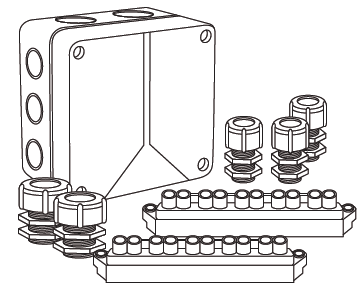 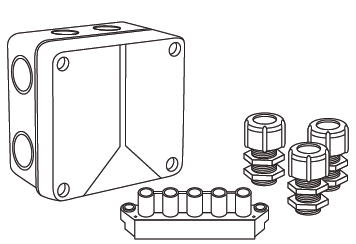 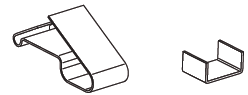 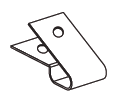 Abox060/S (стандарт)
Abox100/S (стандарт)
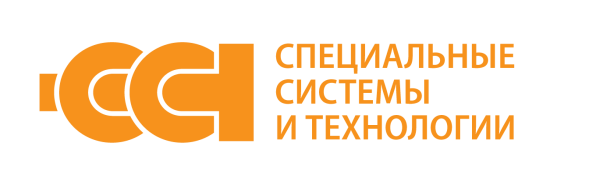 ПРИМЕНЯЕМОЕ ОБОРУДОВАНИЕ
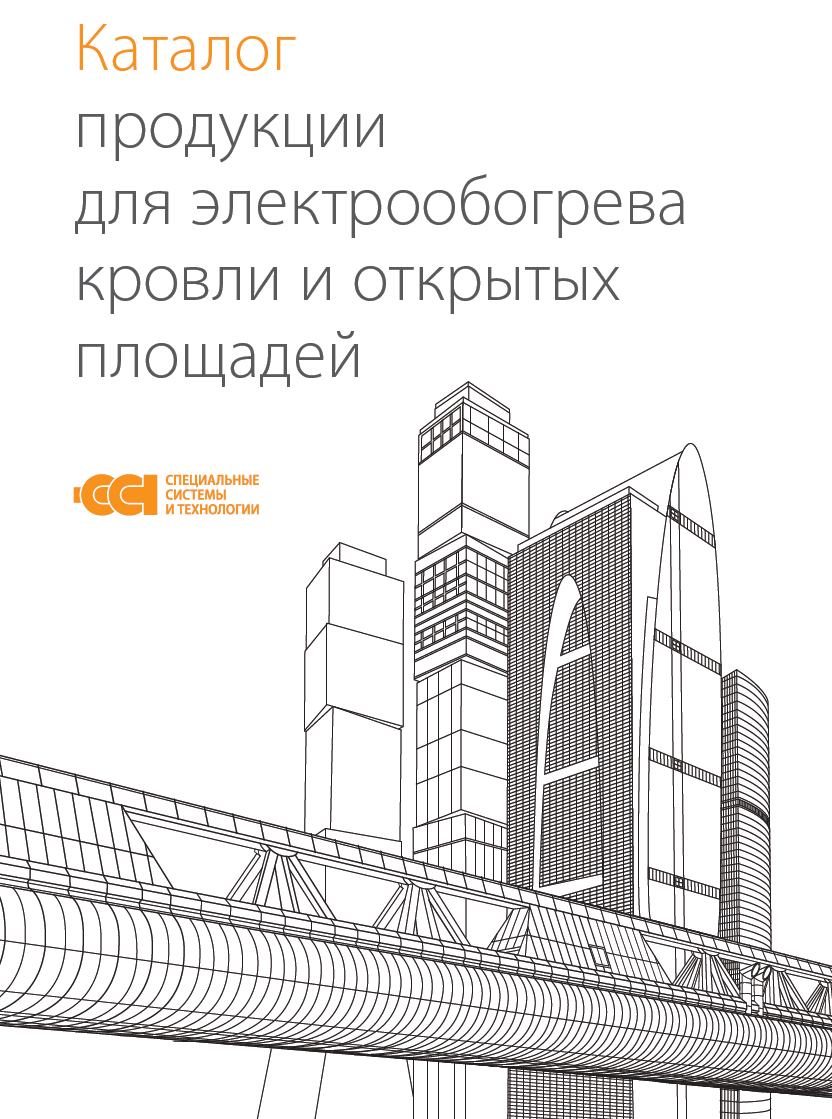 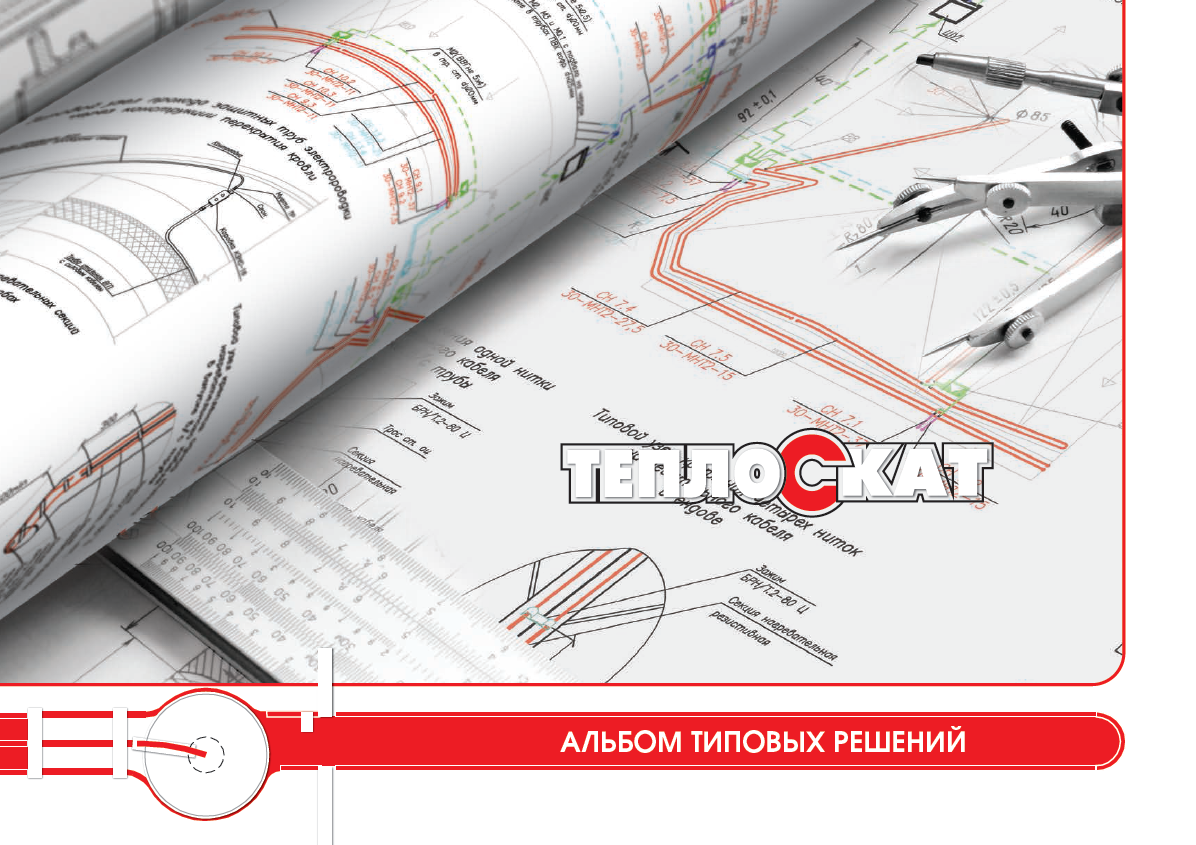 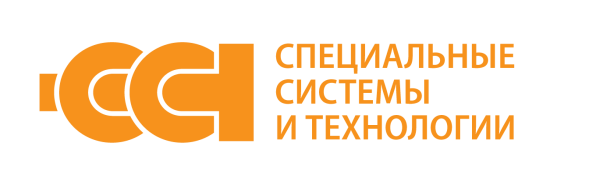 ПРИМЕНЯЕМОЕ ОБОРУДОВАНИЕ
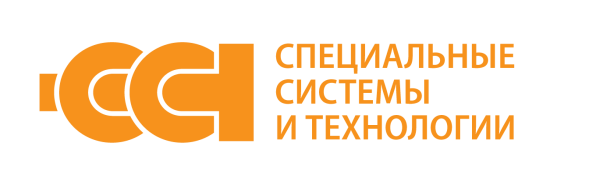 ЗОНЫ ОБОГРЕВА
Край скатной кровли со встроенными желобами
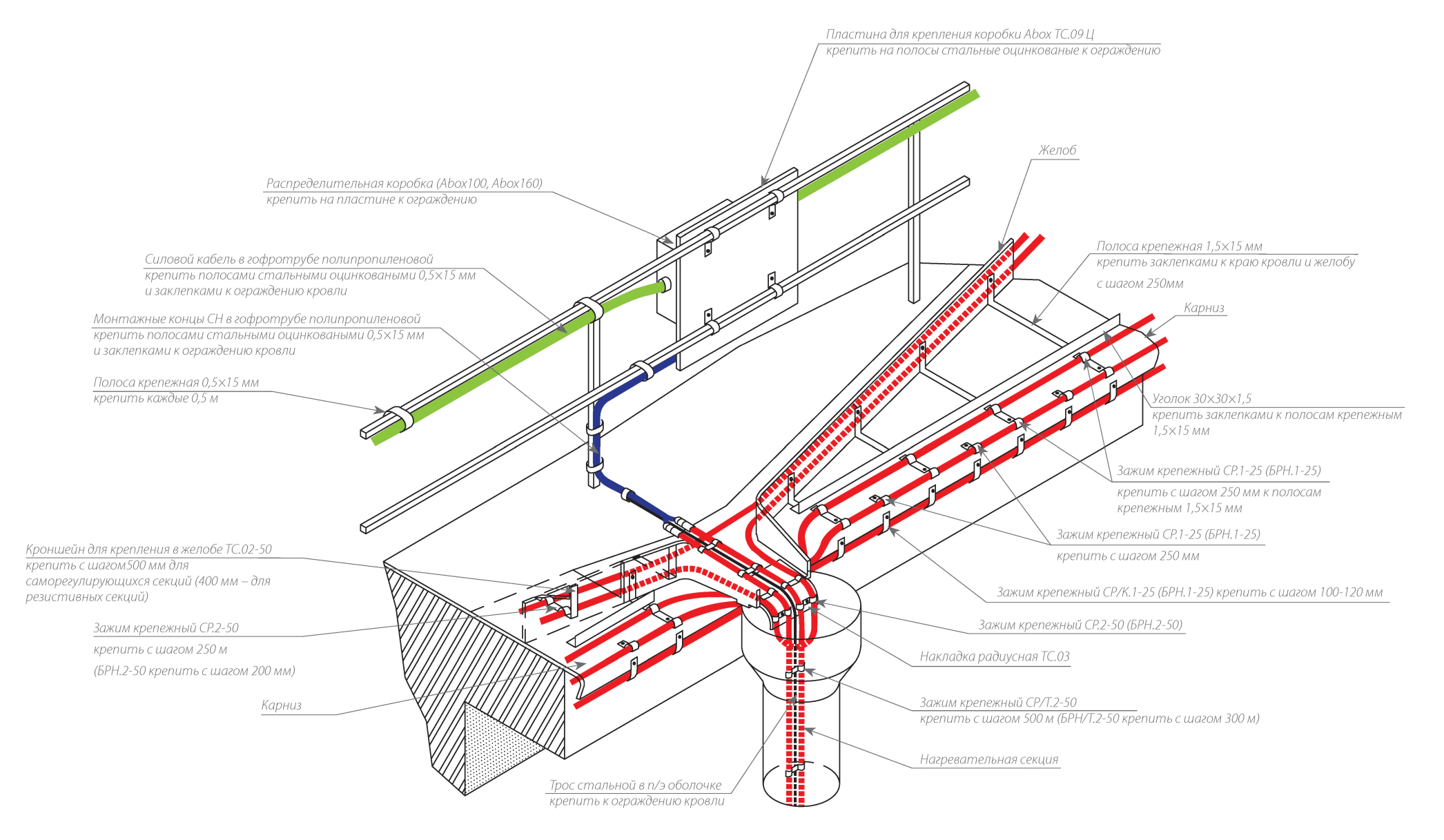 Рекомендуется: выполнять укладку нагревательного кабеля в 2–3 нитки вдоль карниза, при ширине карниза не более 300 мм. При обогреве всей площади карниза исходить
из расчета 250–300 Вт/м2.
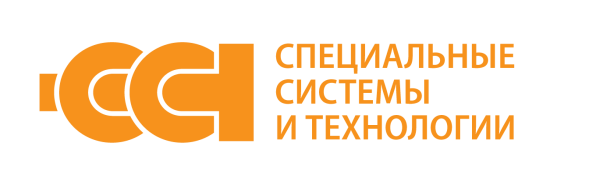 ЗОНЫ ОБОГРЕВА
Скатная кровля. Водосборные желоба
Скатная кровля. Капельники
Рекомендуется: размещать не менее 2-х ниток нагревательного кабеля. Суммарная номи-
нальная мощность обогрева на погонный метр желоба должна составлять 50 Вт и более
Рекомендуется: размещать одну или две нитки нагревательного кабеля в зависимости от конструкции капельника
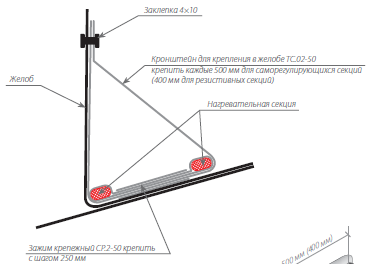 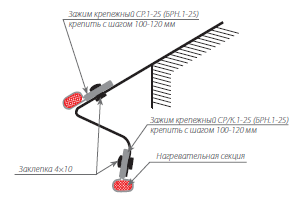 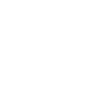 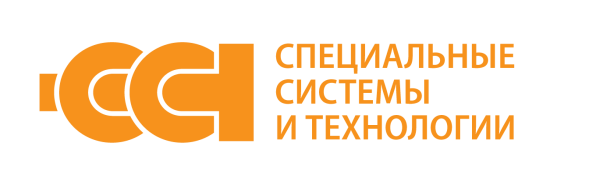 ЗОНЫ ОБОГРЕВА
Край скатной кровли
Рекомендуется:
– укладывать в каждое углубление металлочерепицы (металлопрофиля) 1-2 нитки нагревательного кабеля;
– закреплять нагревательный кабель за нижнюю трубу снегозадержания;
– размещать нагревательный кабель на верхнем элементе трубчатой системы
снегозадержания.
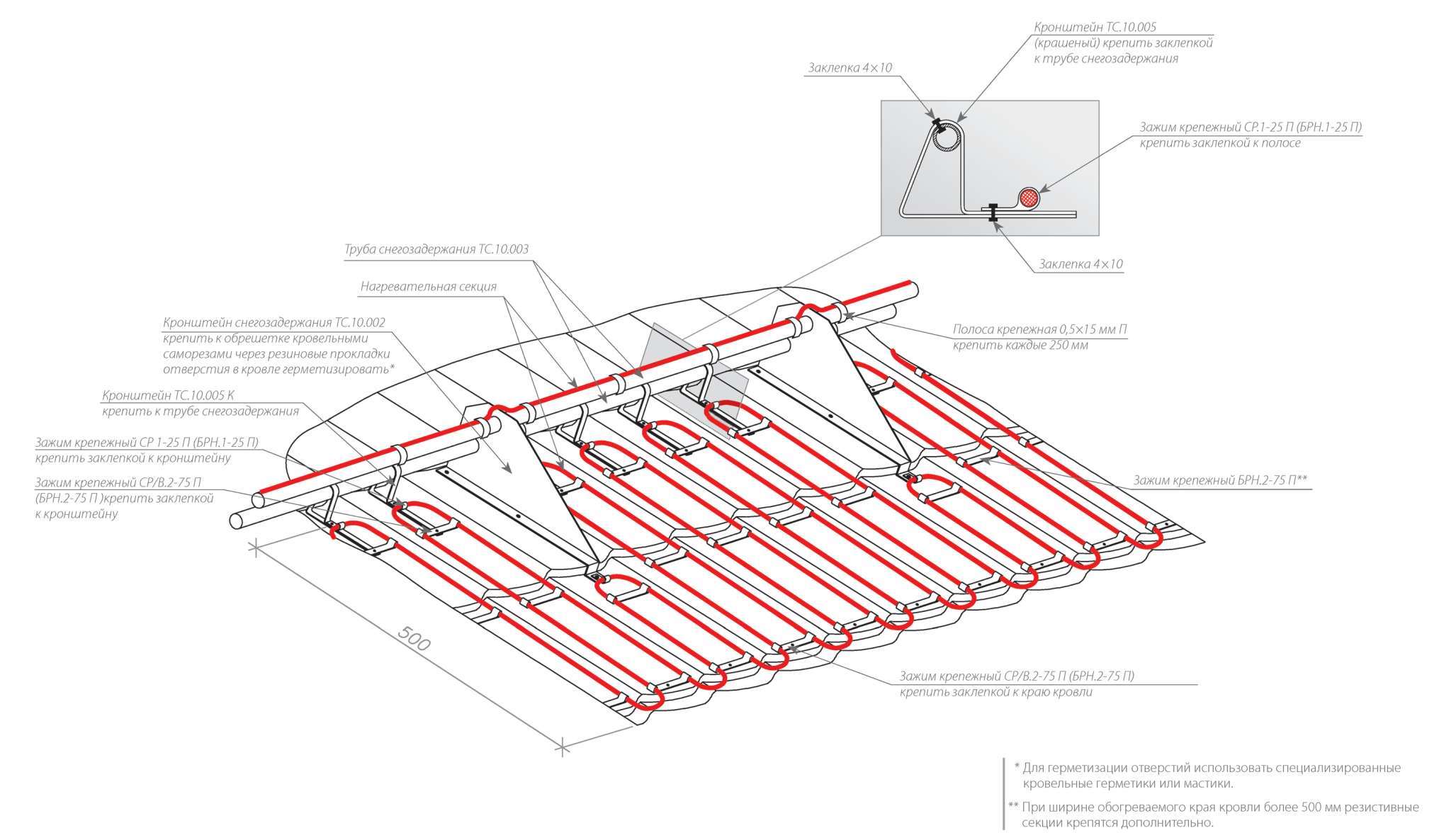 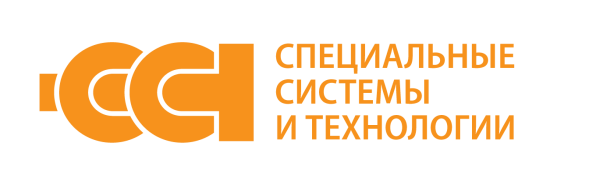 ЗОНЫ ОБОГРЕВА
Скатная кровля. Водосборные лотки
Рекомендуется: в зависимости от размеров лотка применять нагревательные кабели
номинальной мощности:
– от 50 Вт/м при ширине лотка 50–100 мм (не менее 2-х ниток нагревательного кабеля);
– от 60 Вт/м при ширине лотка 100–150 мм (не менее 2-х ниток нагревательного кабеля);
– от 75 Вт/м при ширине лотка более 150 мм (не менее 3-х ниток нагревательного кабеля).
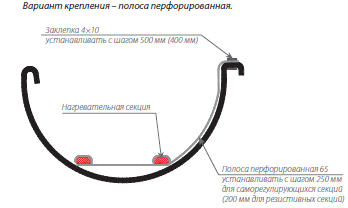 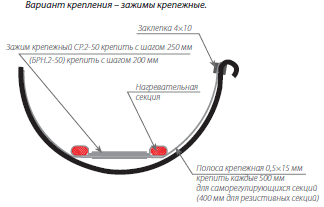 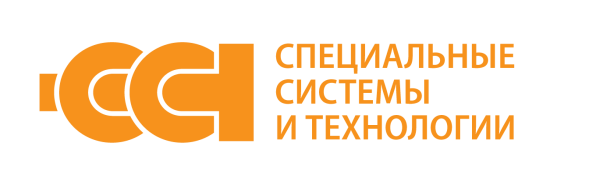 ЗОНЫ ОБОГРЕВА
Скатная кровля. Ендовы
Рекомендуется:
– размещать нагревательный кабель не менее, чем на 1/3 длины ендовы минимум в 2 нитки.
– обогрев примыкания кровли к вертикальным стенам выполнять в 2 нитки нагревательного кабеля.
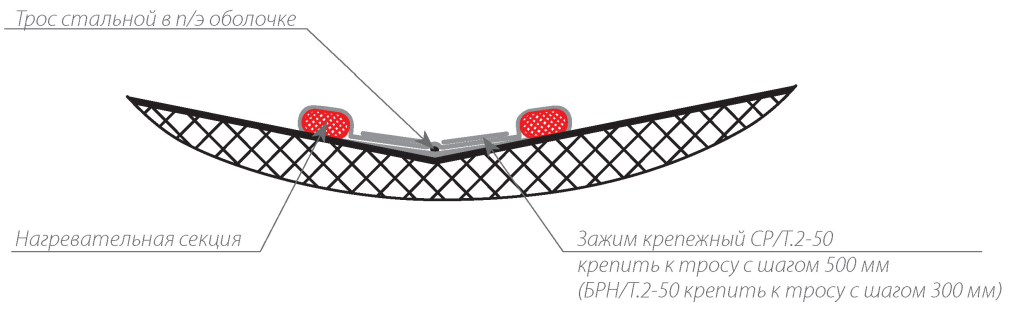 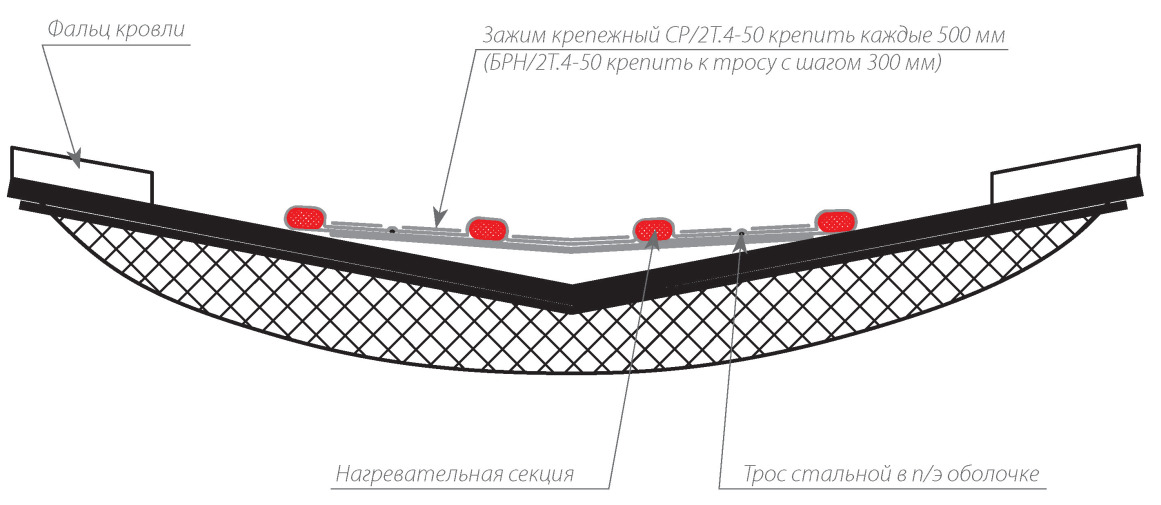 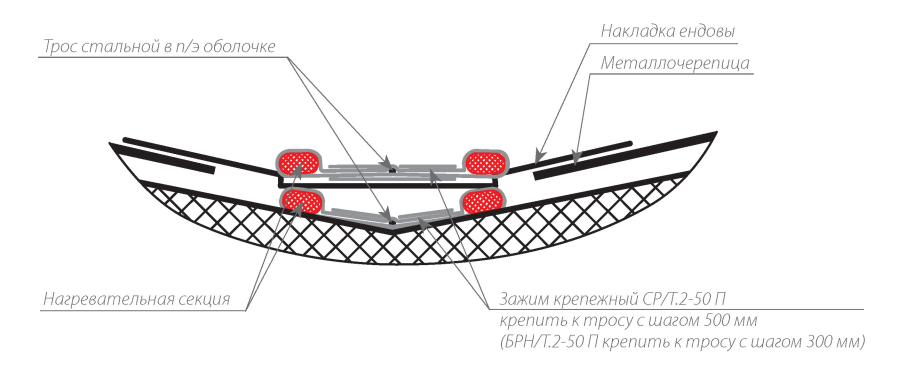 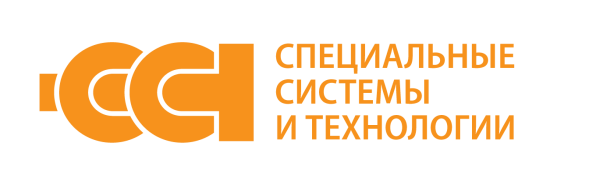 ЗОНЫ ОБОГРЕВА
Плоская кровля.  Внешний водосток
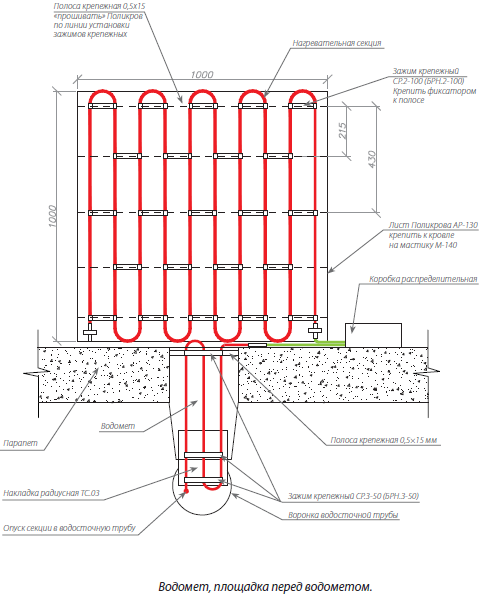 Рекомендуется: обогревать дно водомета и участок плоской кровли перед водометом площадью не менее 1 м2, исходя из мощности не менее 250 Вт/м2, а также водосточную трубу на всю длину
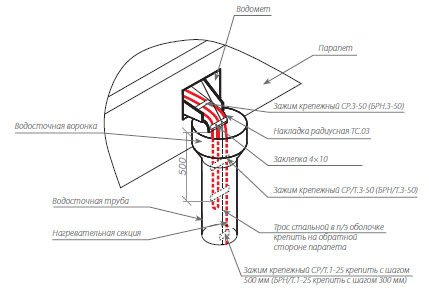 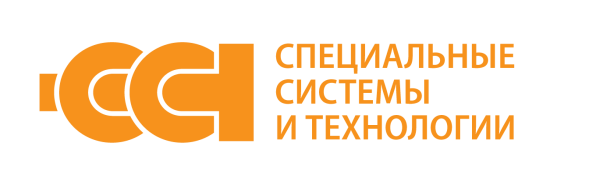 ЗОНЫ ОБОГРЕВА
Плоская кровля.  Внутренний водосток
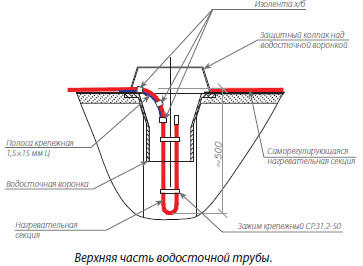 Рекомендуется: обогревать участок плоской кровли площадью 1 м2 вокруг воронки водосточной трубы, из расчета не менее 250 Вт/м2. 
При наличии теплого подкровельного помещения обогревают воронку, верхнюю и нижнюю части водосточной трубы. В остальных случаях, обогревают водосточную трубу на всю длину
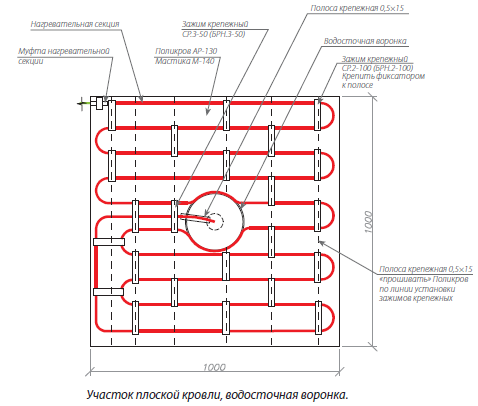 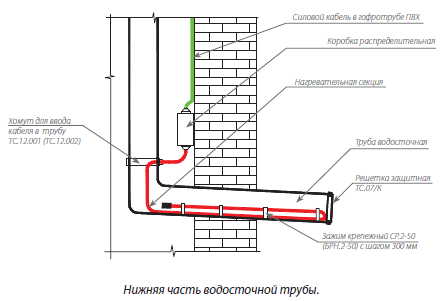 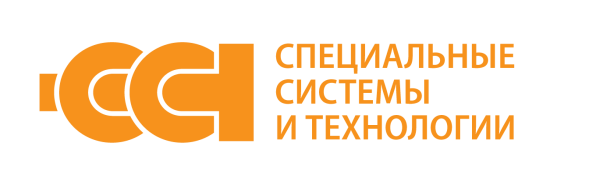 ЗОНЫ ОБОГРЕВА
Выпуски водосточных труб
Рекомендуется: применять нагревательные кабели с номинальной мощностью в зависимости от диаметра водосточной трубы:
– диаметр до 150 мм – 25-30 Вт/м (1 нитка нагревательного кабеля,
– диаметр более 150 мм – 50-60 Вт/м (2 нитки нагревательного кабеля).
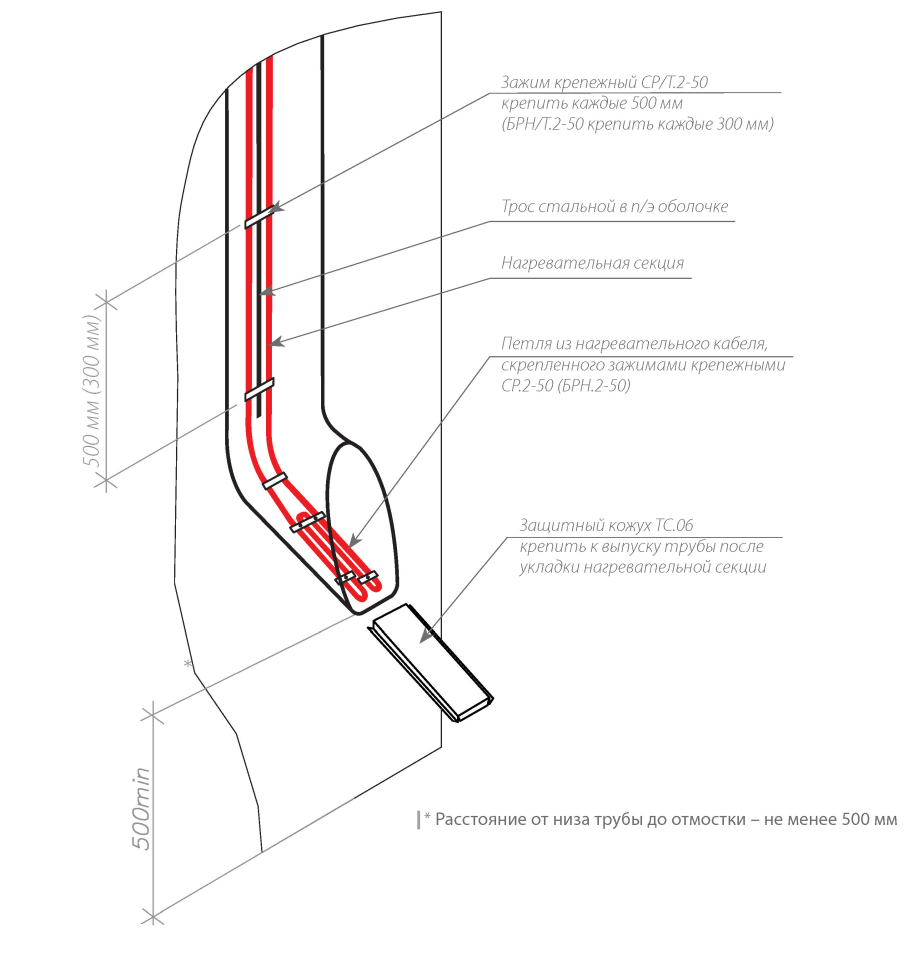 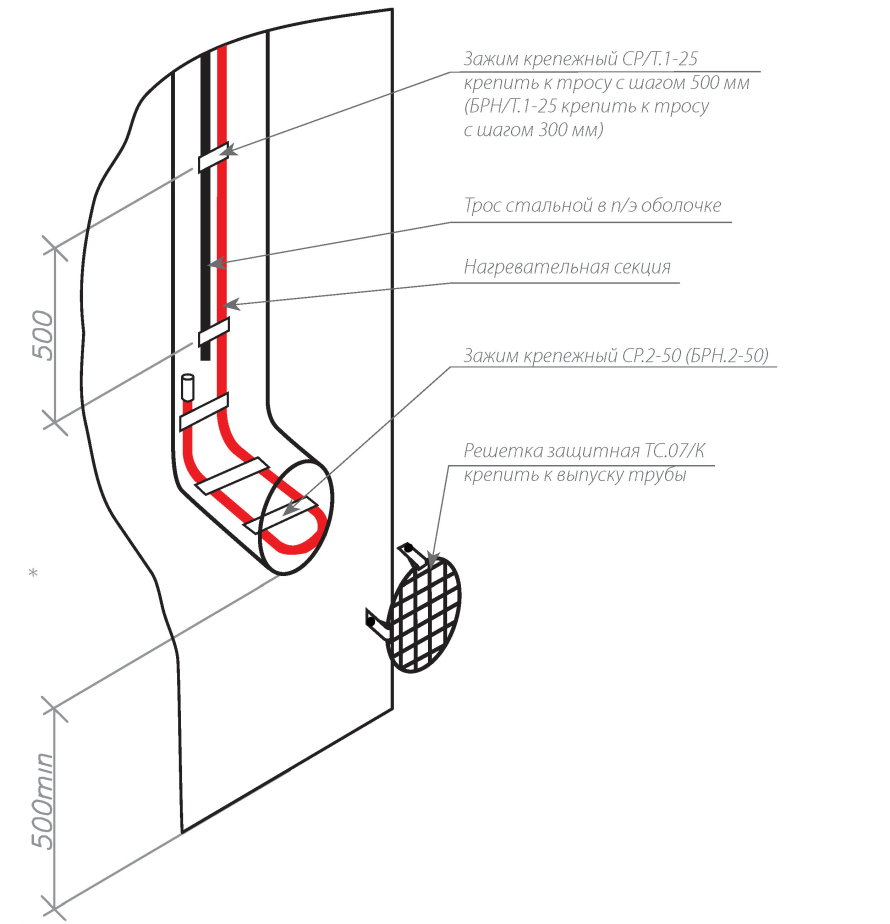 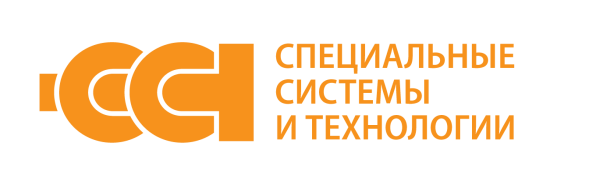 КРЕПЕЖНЫЕ ЭЛЕМЕНТЫ
Зажимы крепежные
Применяются для:
– обеспечения несоприкосновения между нитками нагревательного кабеля;
– крепления одной или нескольких зафиксированных ниток кабеля к тросу или к элементам кровли.
Состоят из скобы и одного или двух фиксаторов.

Материал изготовления:Ц – сталь оцинкованная, М– медь, П – пластизол
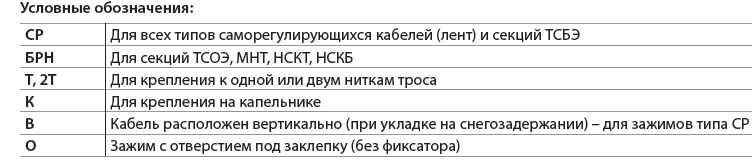 Примеры обозначения:

Зажим крепежный СР.1-25 ЦО
Для крепления одной нитки саморегулирующегося кабеля на капельнике, из оцинкованной стали
Зажим крепежный БРН/Т.2-50 М
Для крепления двух ниток резистивного кабеля к тросу, из меди, расстояние между нитками нагревательного кабеля – 50 мм
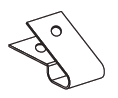 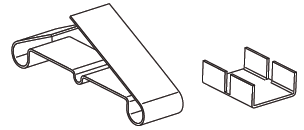 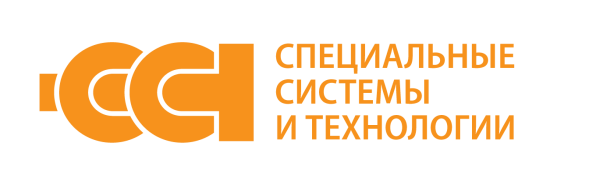 КРЕПЕЖНЫЕ ЭЛЕМЕНТЫ
Кронштейн для крепления в желобе ТС.02
Кожух защитный ТС.06
Служит для крепления зажимов с кабелем в водосточном желобе.
Материал изготовления: Ц – сталь оцинкованная, М – медь
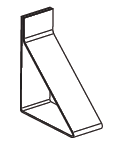 Устанавливается на выпуск плоской формы водосточной трубы диаметром от 150 мм.
Применяется для защиты нагревательного кабеля от механических повреждений.
Материал изготовления:
Ц – сталь оцинкованная, М – медь.
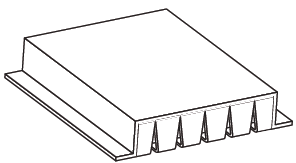 Накладка радиусная ТС.03
Решетка защитная ТС.07
Применяется для перехода через острые кромки кровли или опуска кабеля в водосточную трубу.
Материал изготовления: Ц – сталь оцинкованная,
М – медь, П – пластизол
Устанавливается на выпуск круглой водосточной трубы.
Применяется для защиты нагревательного кабеля от механических повреждений.
Материал изготовления:
Ц – сталь оцинкованная,
К – крашеный (цвет указывается из каталога RAL).
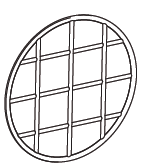 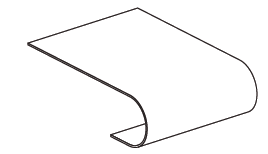 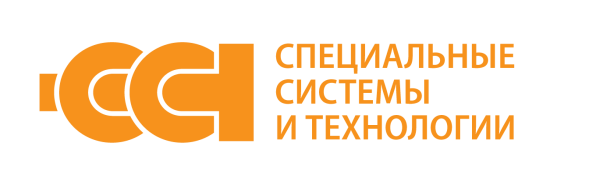 КРЕПЕЖНЫЕ ЭЛЕМЕНТЫ
Кронштейны и трубы снегозадержания
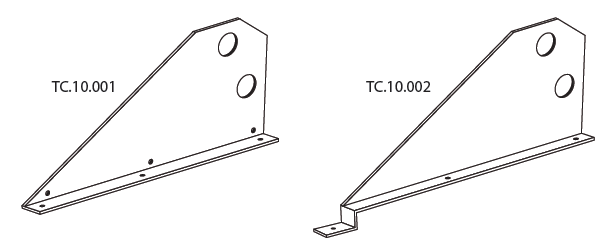 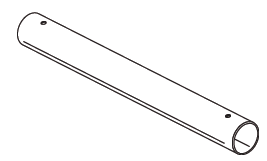 Входят в состав системы снегозадержания.
Материал изготовления: сталь с лакокрасочным покрытием (цвет указывается
из каталога RAL).
Труба снегозадержания ТС.10.003
Кронштейн ТС.10.005
Полоса перфорированная 65
Кронштейн для крепления кабеля к системе снегозадержания.
Материал изготовления: Ц – сталь оцинкованная,
М – медь, К – крашеный (цвет указывается из каталога RAL).
Применяется для крепления нагревательного кабеля в водосточных лотках и других
элементах кровли.
Материал изготовления: Ц – сталь оцинкованная, М – медь
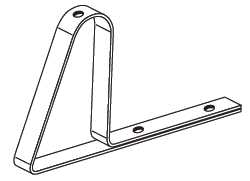 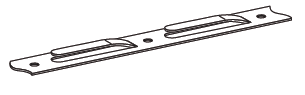 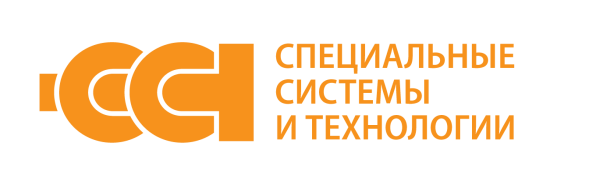 ЗОНЫ ОБОГРЕВА
Рассмотрим систему электрообогрева на примере проекта обогрева кровли ЦБ РФ
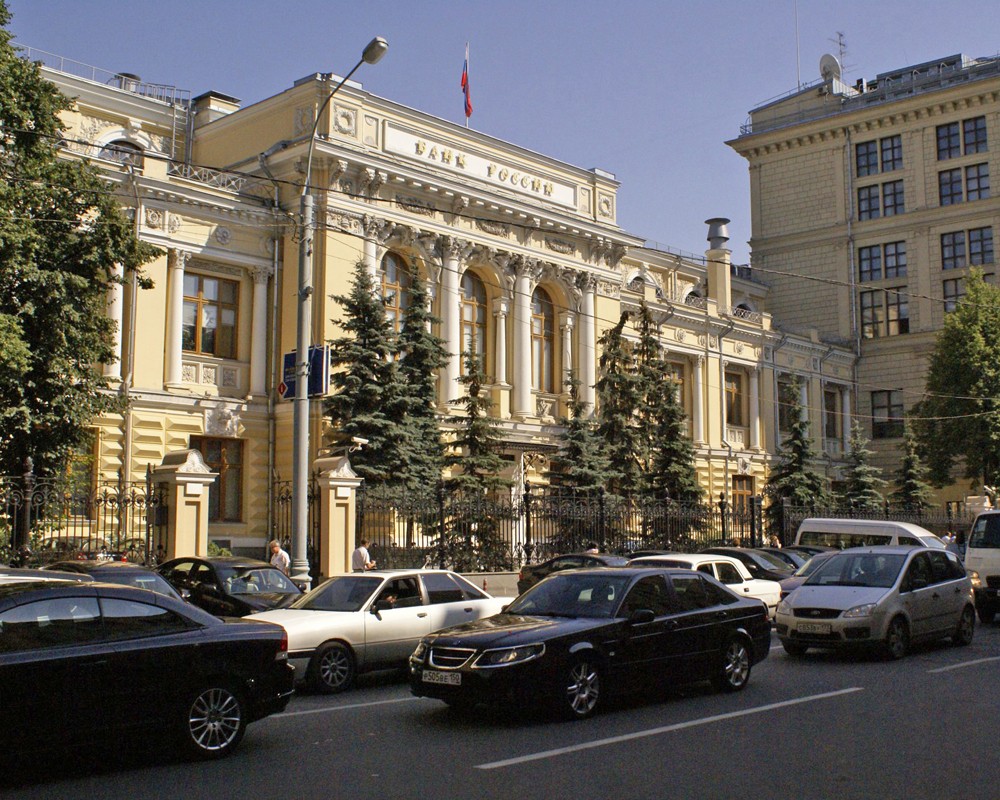 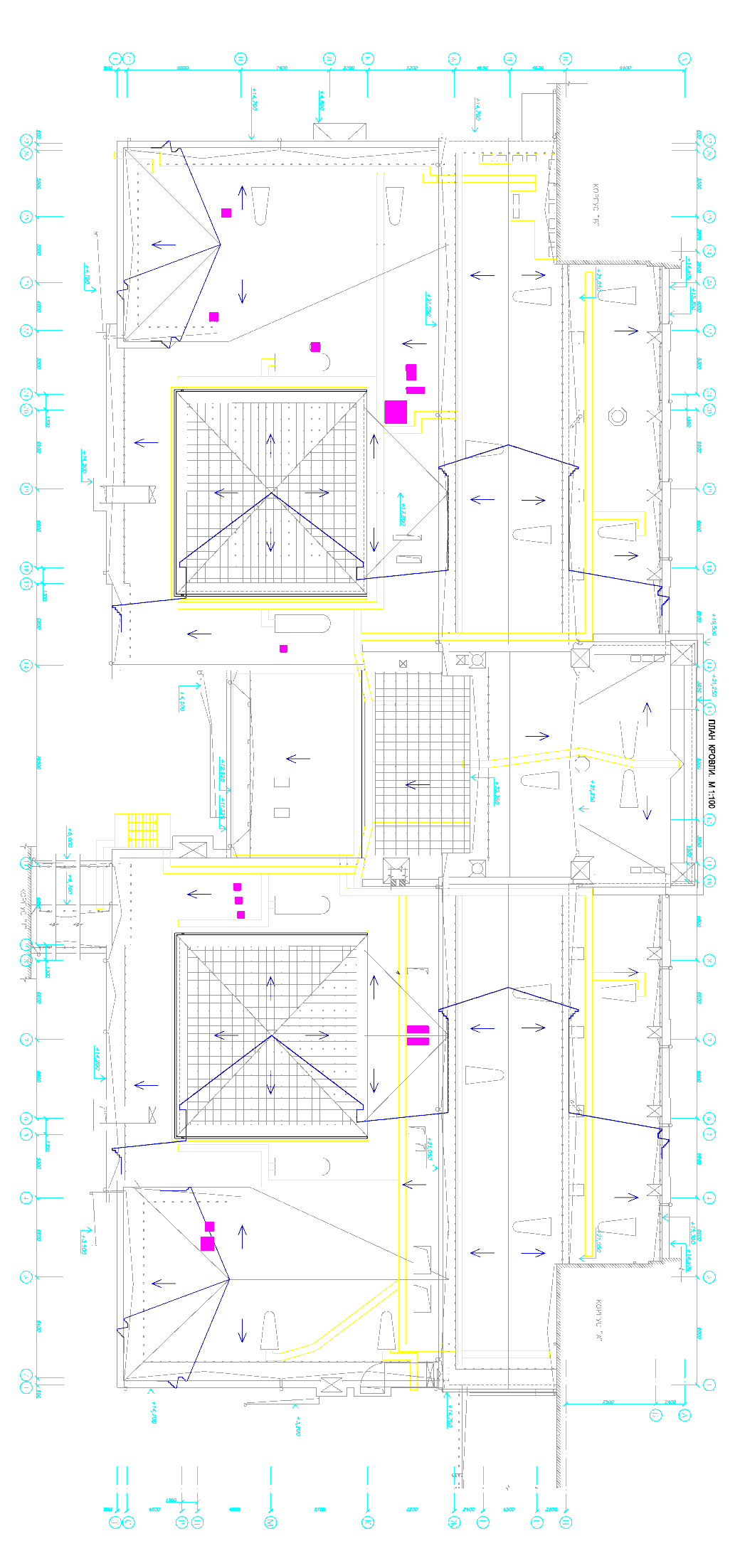 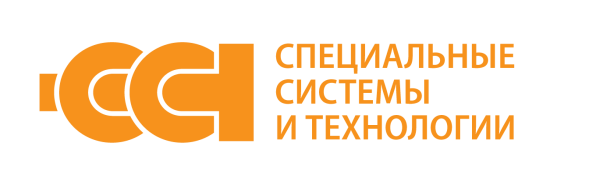 ИСХОДНЫЕ ДАННЫЕ
Чертеж кровли здания, разработанный на основе обмеров.
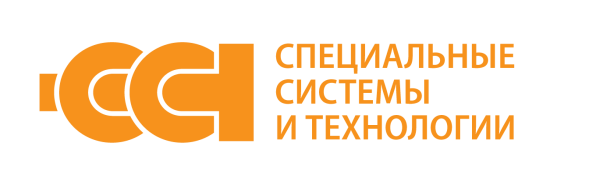 ЗОНЫ ОБОГРЕВА. ПРИМЫКАНИЯ
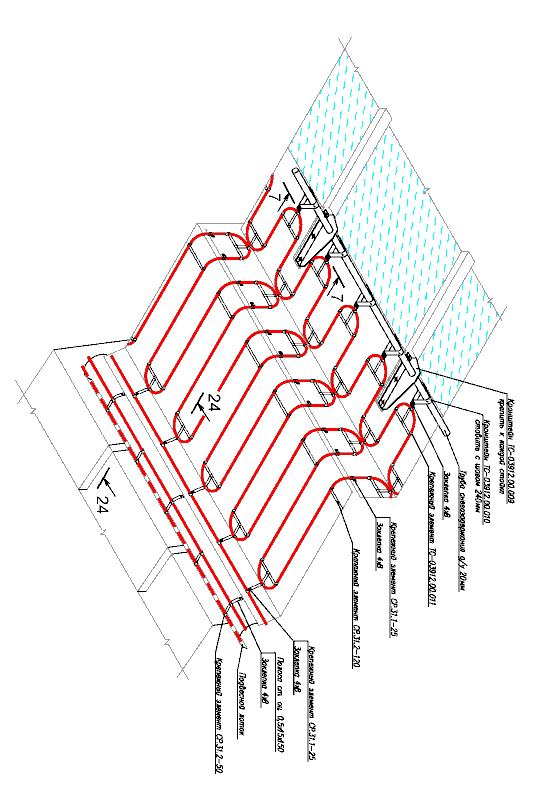 ПРИМЫКАНИЯ
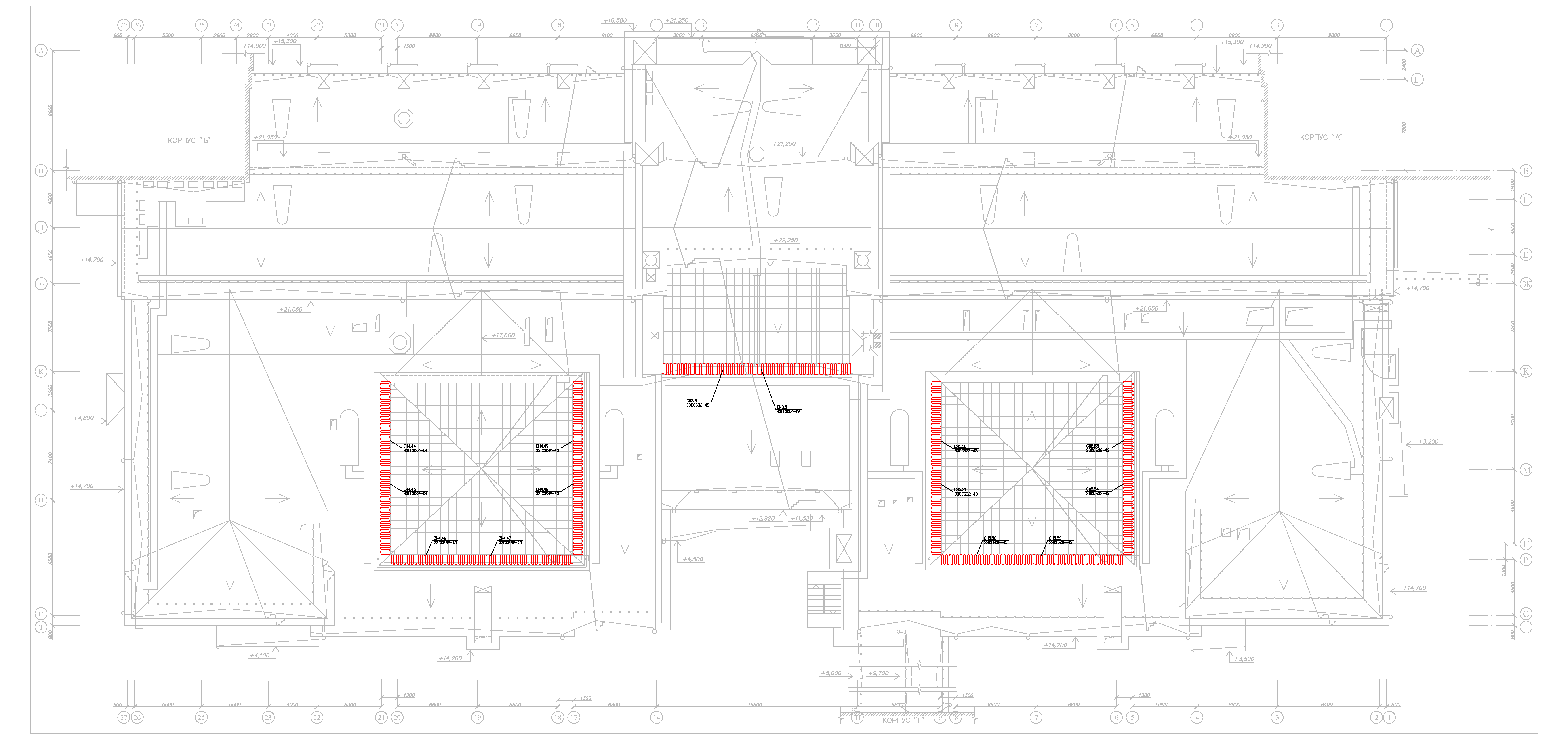 Рекомендуется:
Узел 1
Узел 1
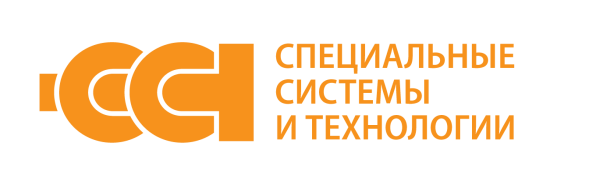 ЗОНЫ ОБОГРЕВА. ЛОТКИ
ЛОТКИ
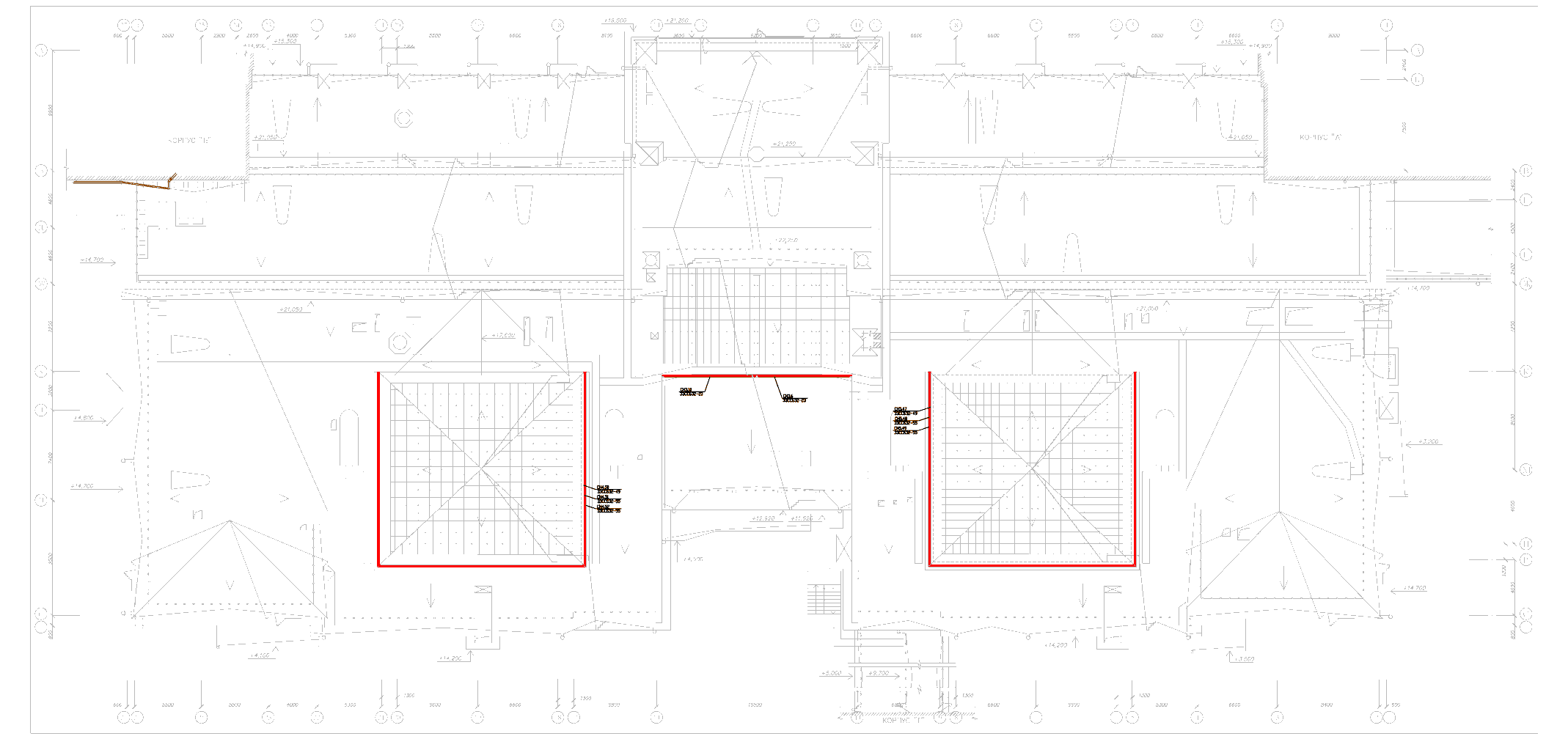 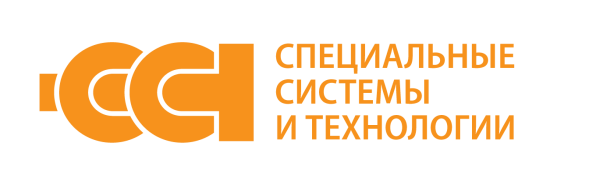 ЗОНЫ ОБОГРЕВА. ПРИМЫКАНИЯ
ПРИМЫКАНИЯ
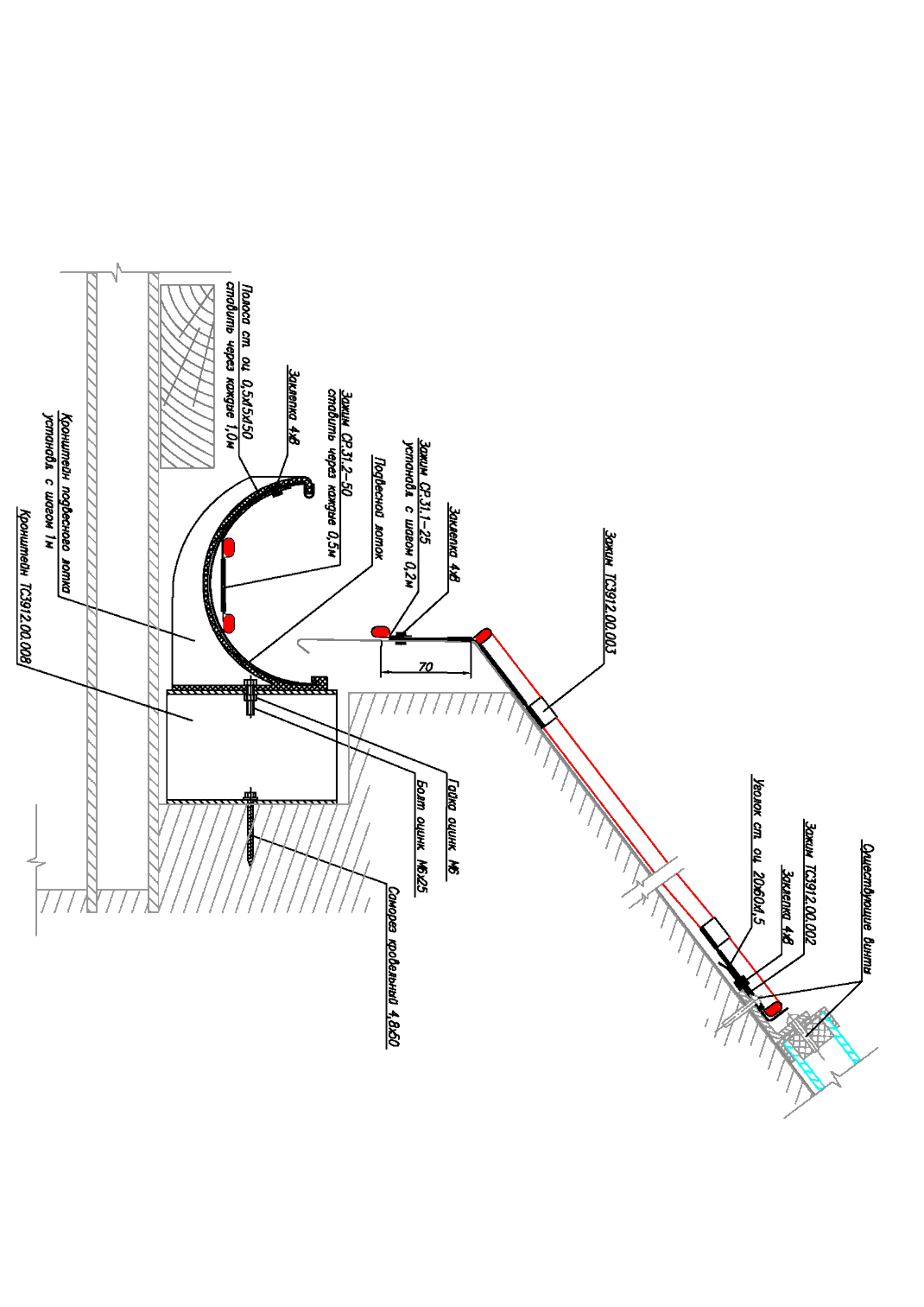 Узел 1 (разрез)
Узел 1
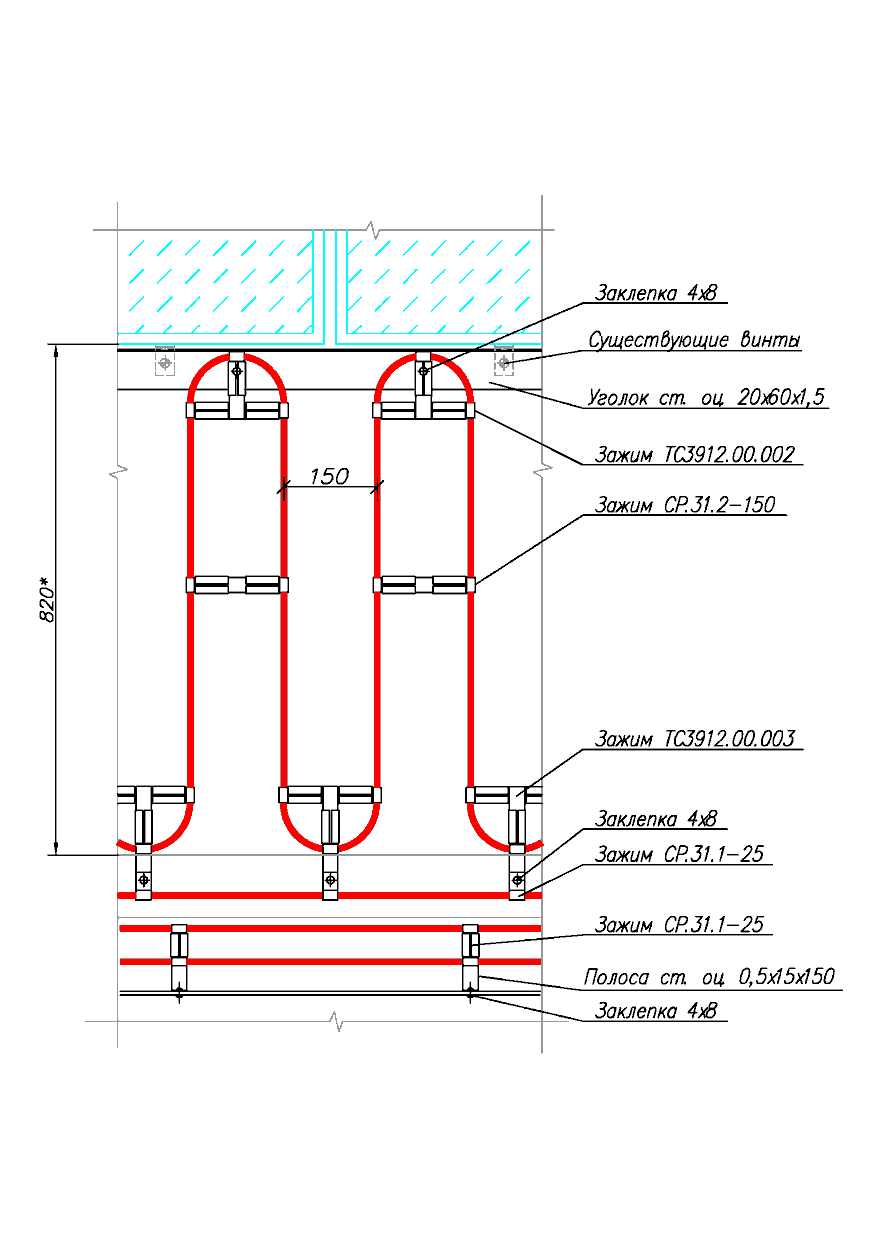 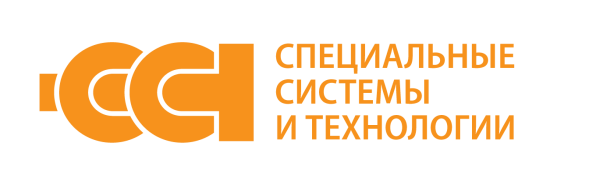 ЗОНЫ ОБОГРЕВА. ЕНДОВЫ
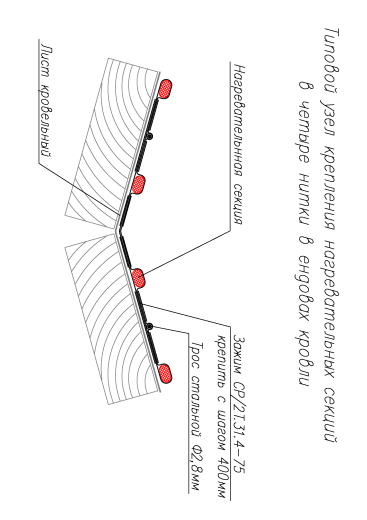 ЕНДОВЫ
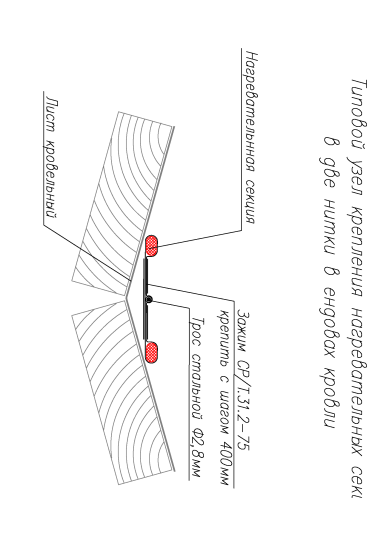 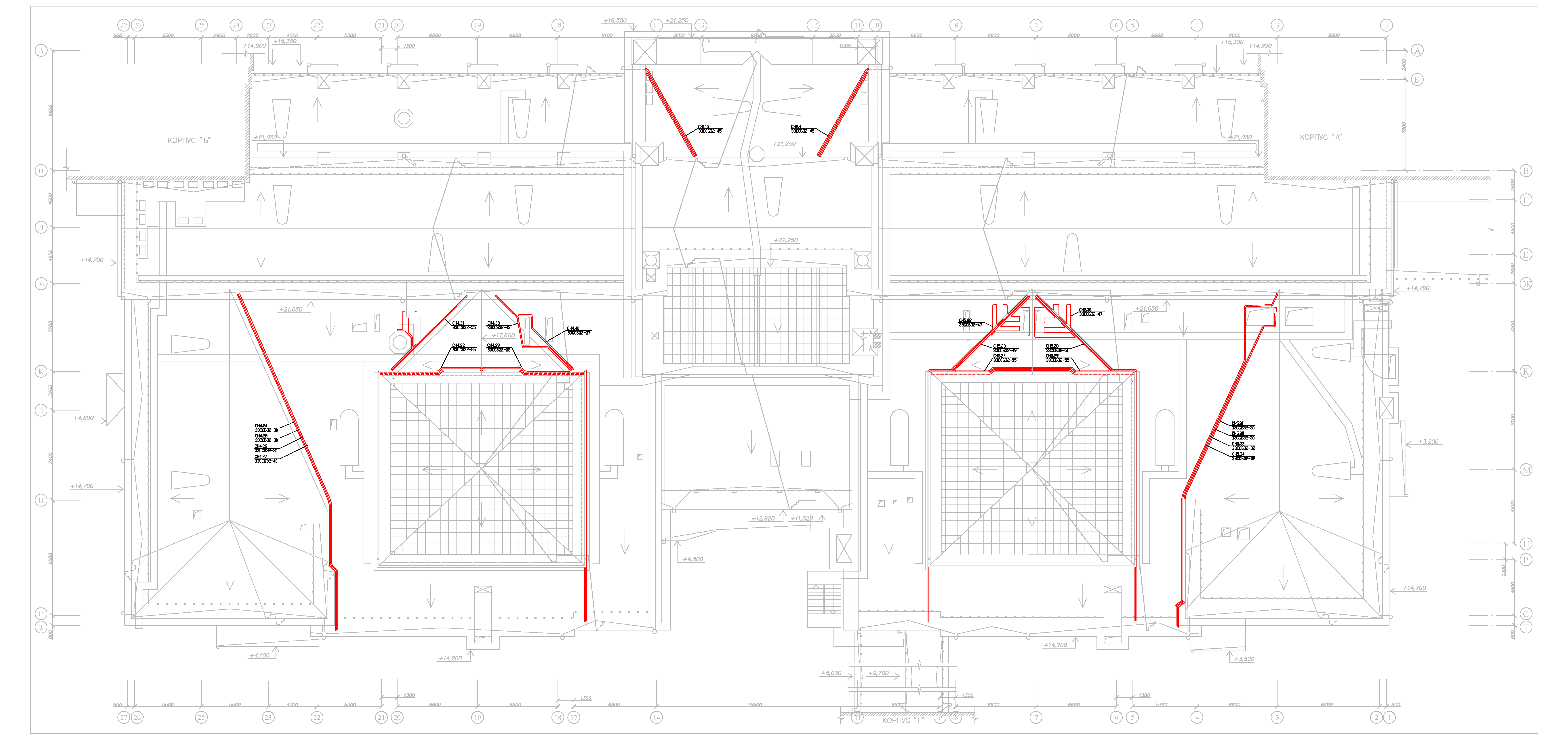 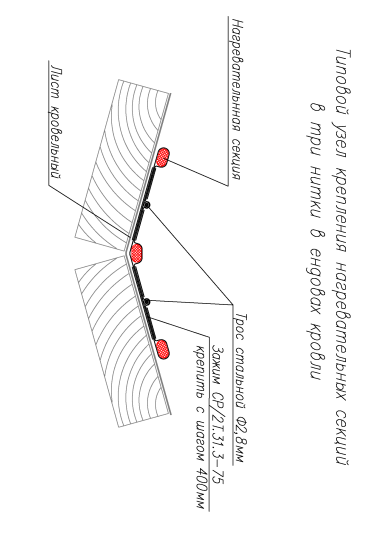 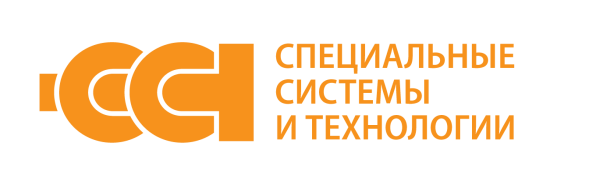 ЗОНЫ ОБОГРЕВА. ФАЛЬЦЫ
ФАЛЬЦЫ
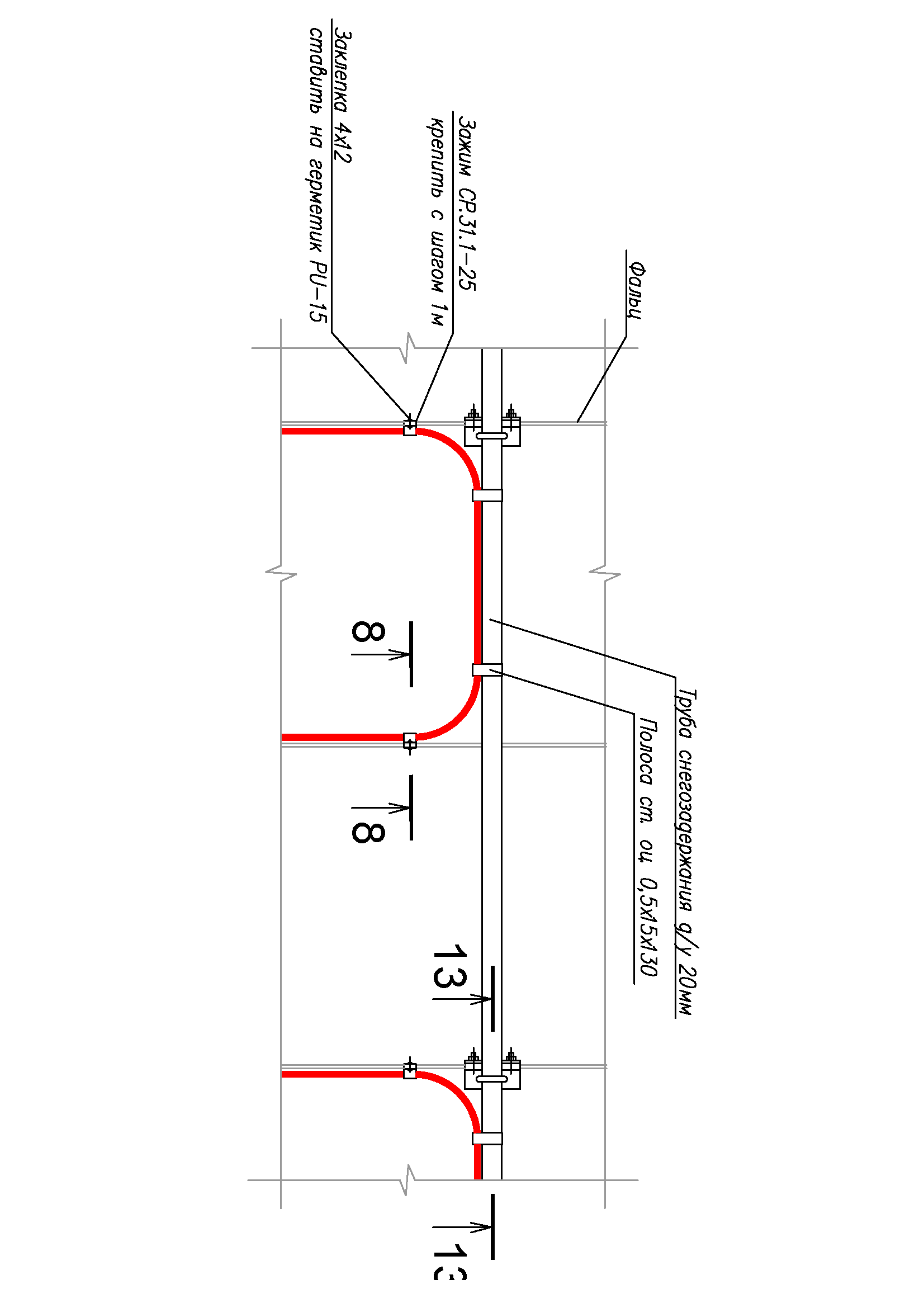 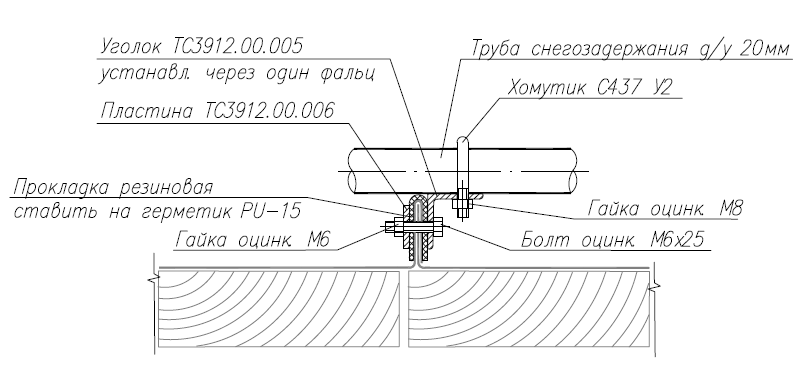 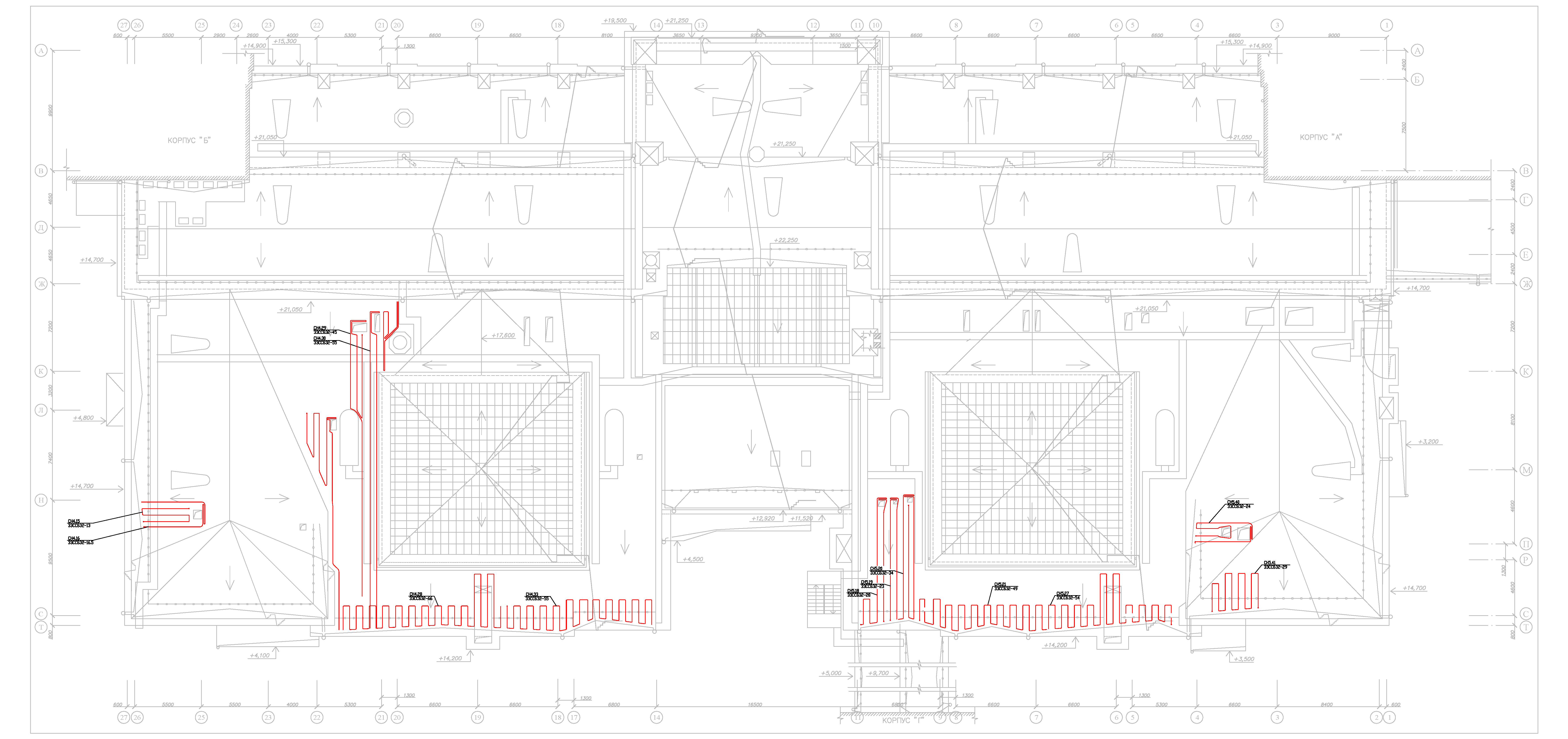 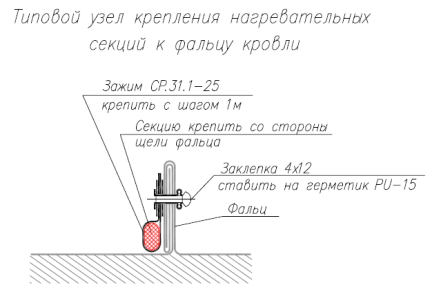 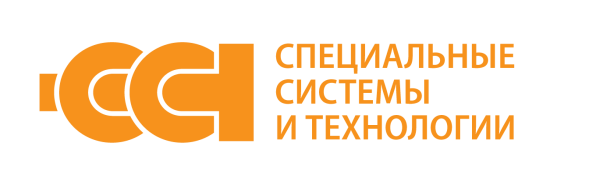 ЗОНЫ ОБОГРЕВА. ЖЕЛОБА
ЖЕЛОБА
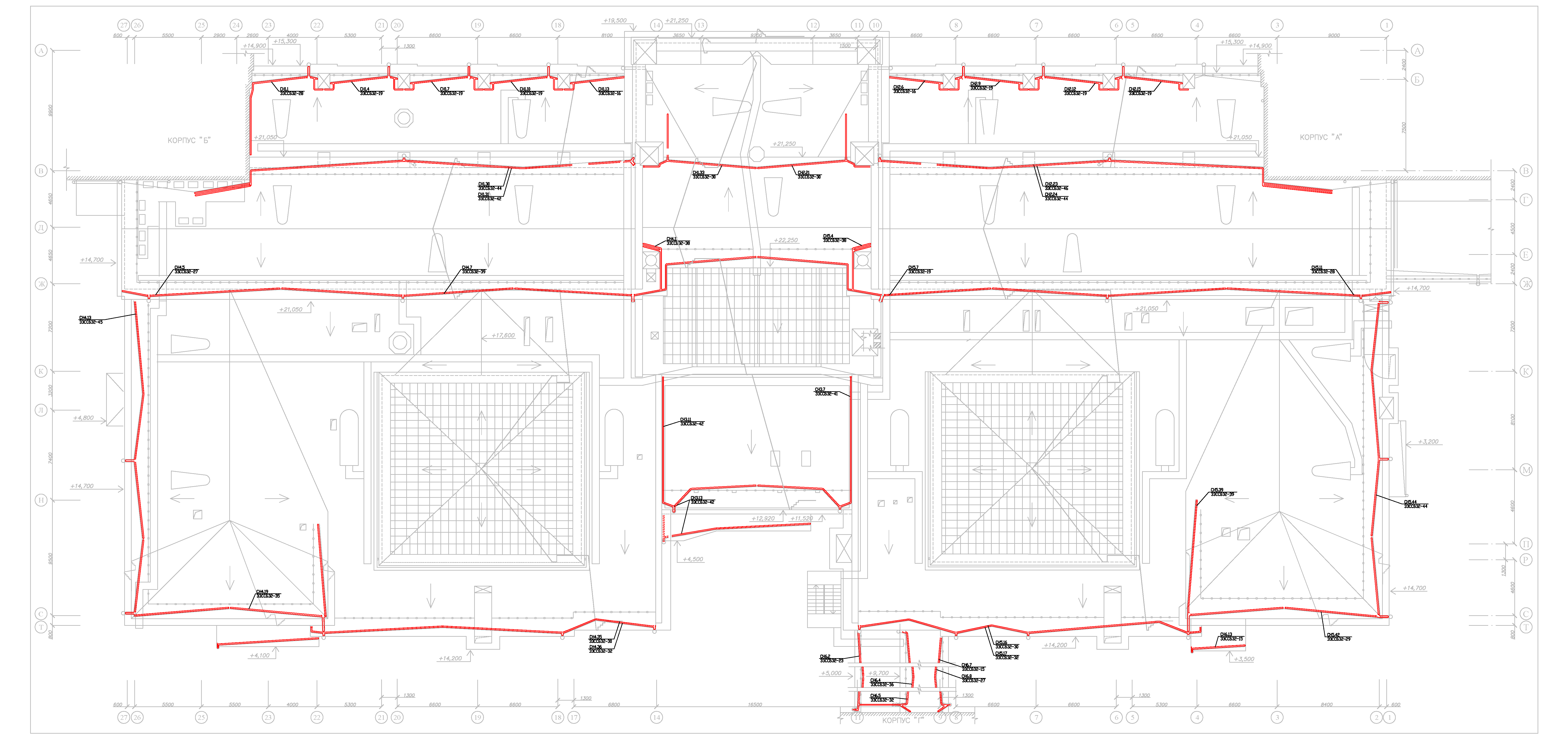 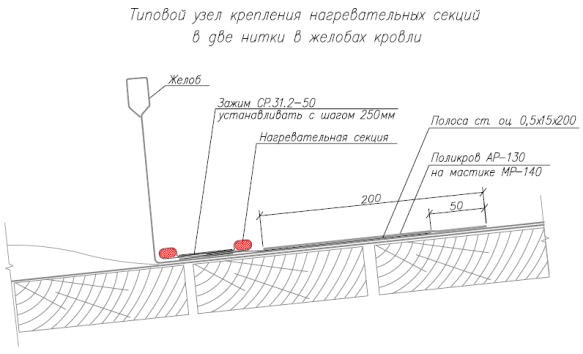 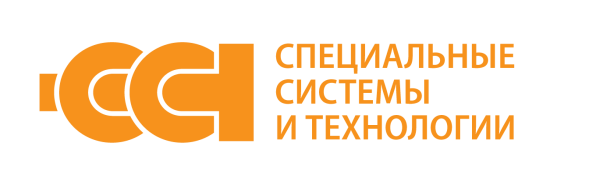 ЗОНЫ ОБОГРЕВА. КАПЕЛЬНИКИ
КАПЕЛЬНИКИ
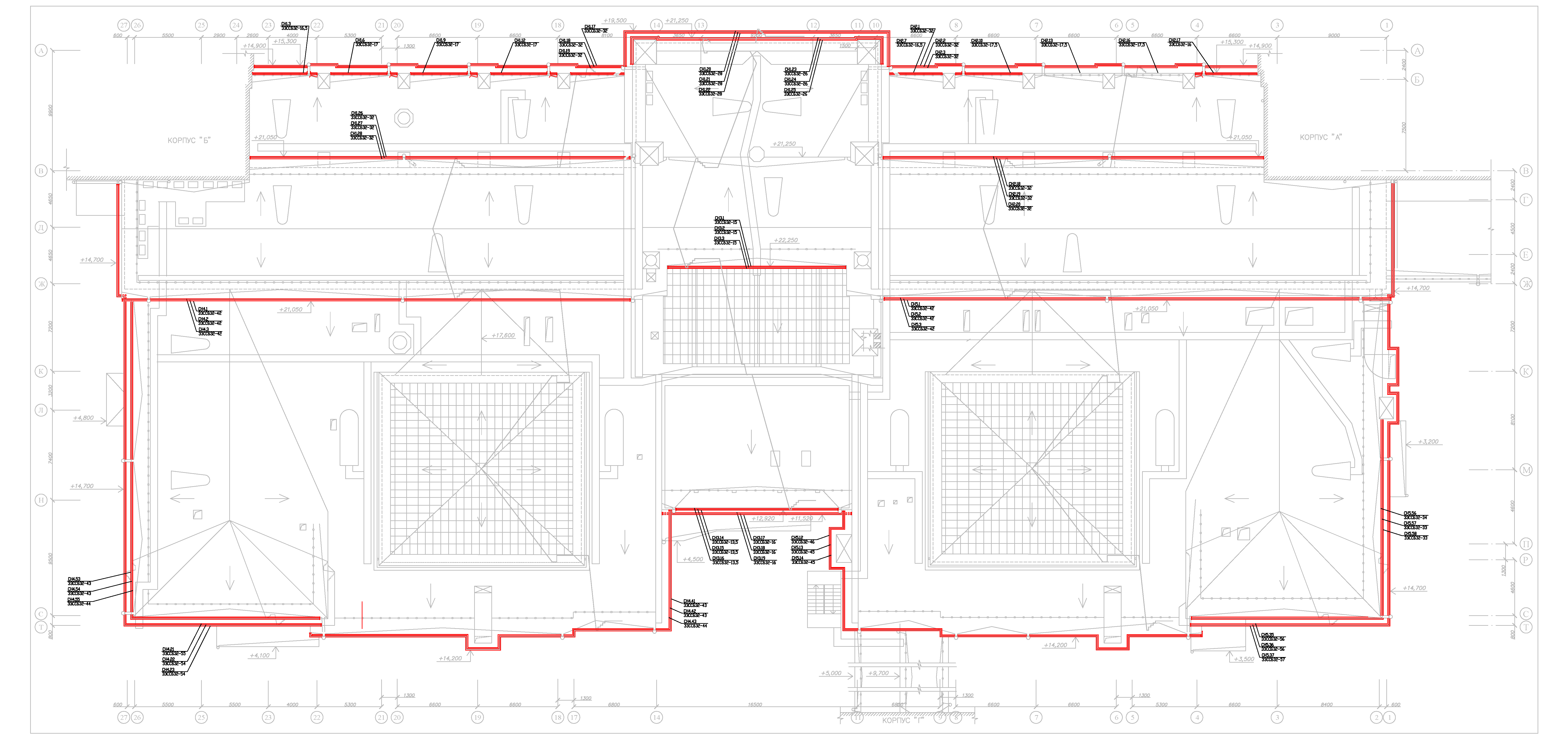 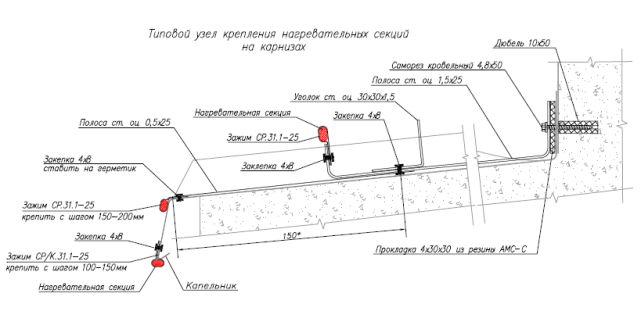 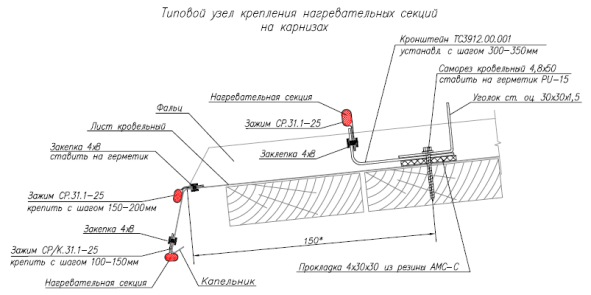 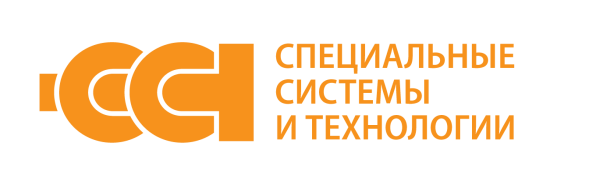 ЗОНЫ ОБОГРЕВА. ТРУБЫ
ТРУБЫ
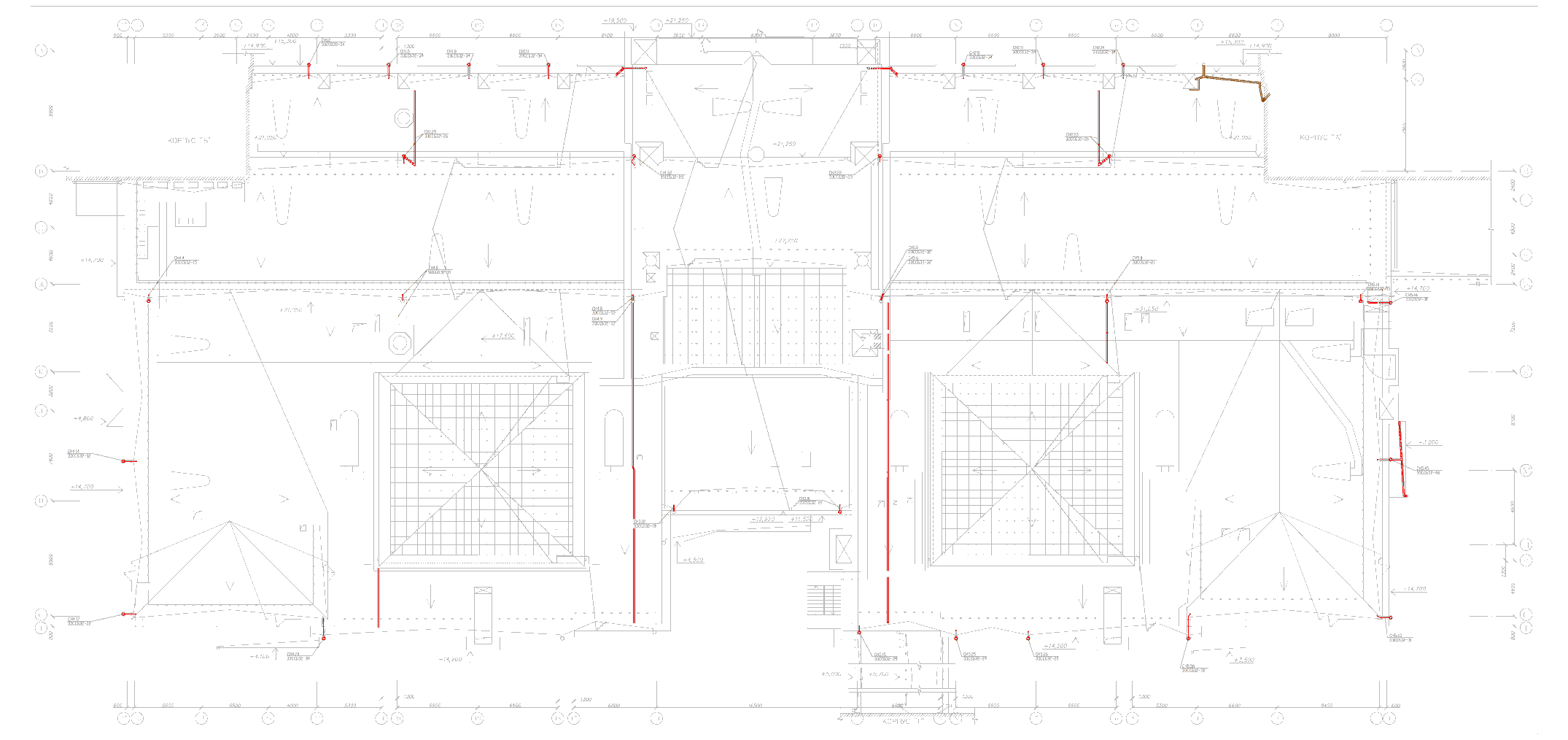 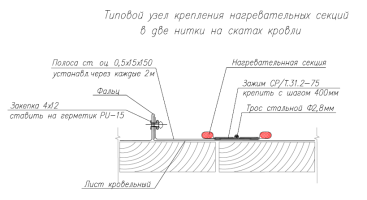 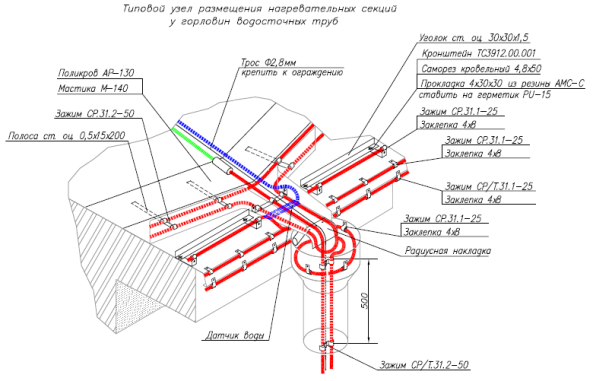 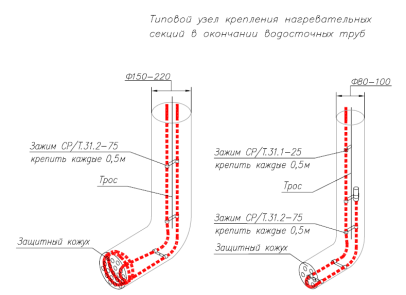 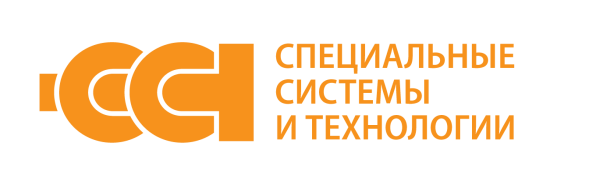 ЗОНЫ ОБОГРЕВА. ЭЛЕКТРИКА
ЭЛЕКТРИКА
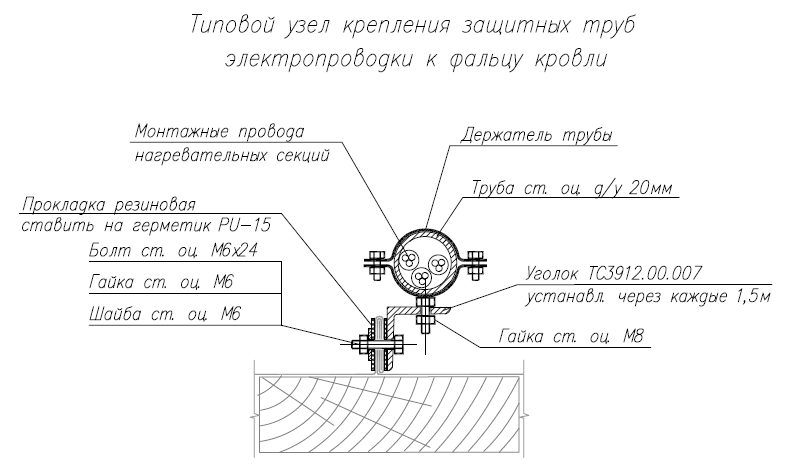 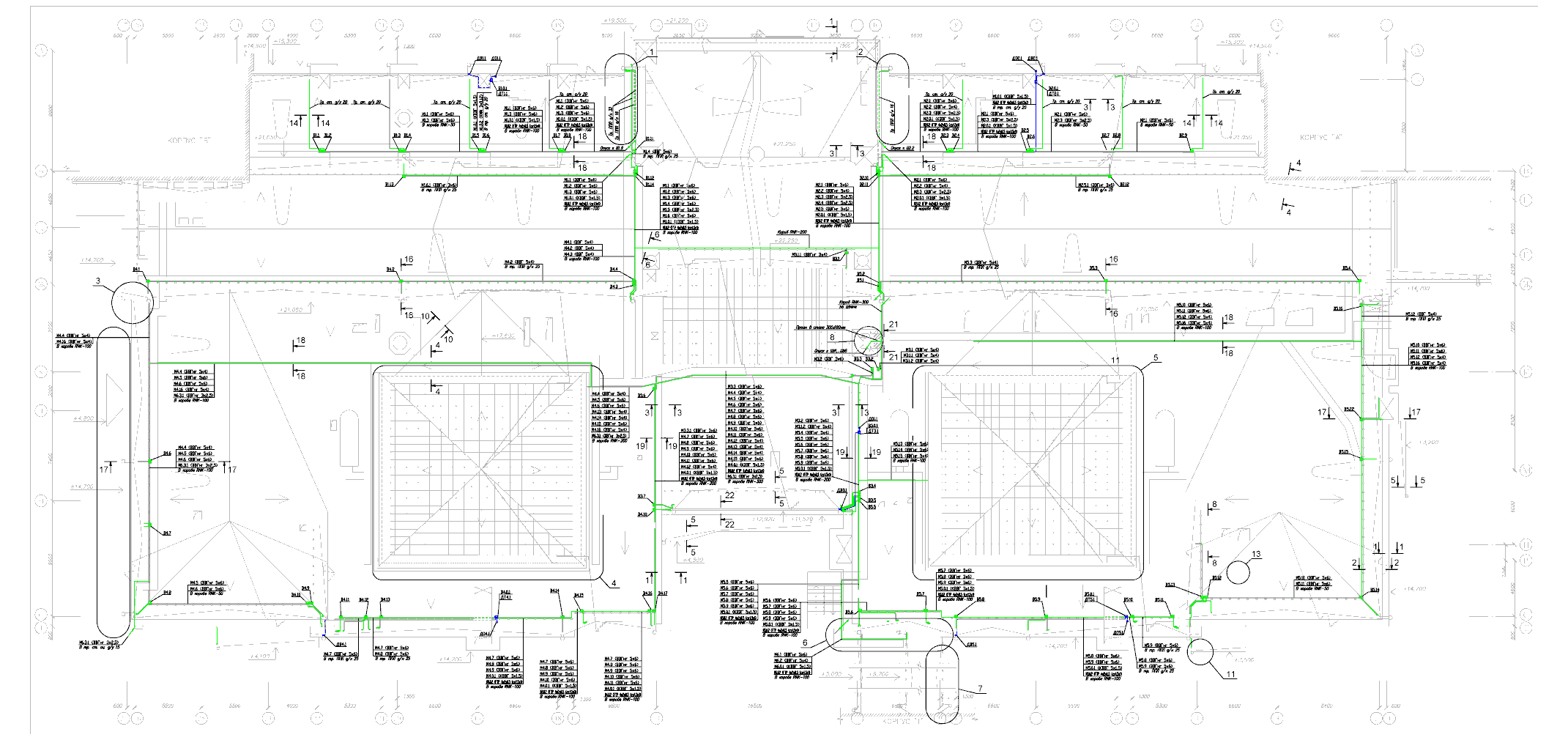 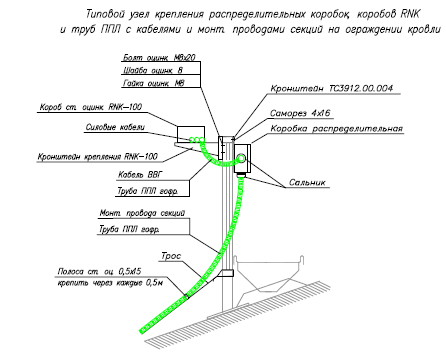 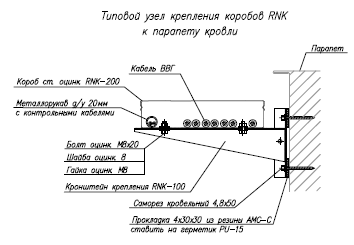 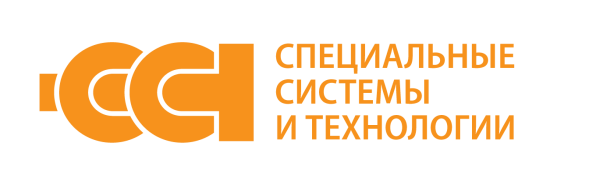 ЗОНЫ ОБОГРЕВА
ВЫПОЛНЕНЫЙ МОНТАЖНЫЙ ЧЕРТЕЖ
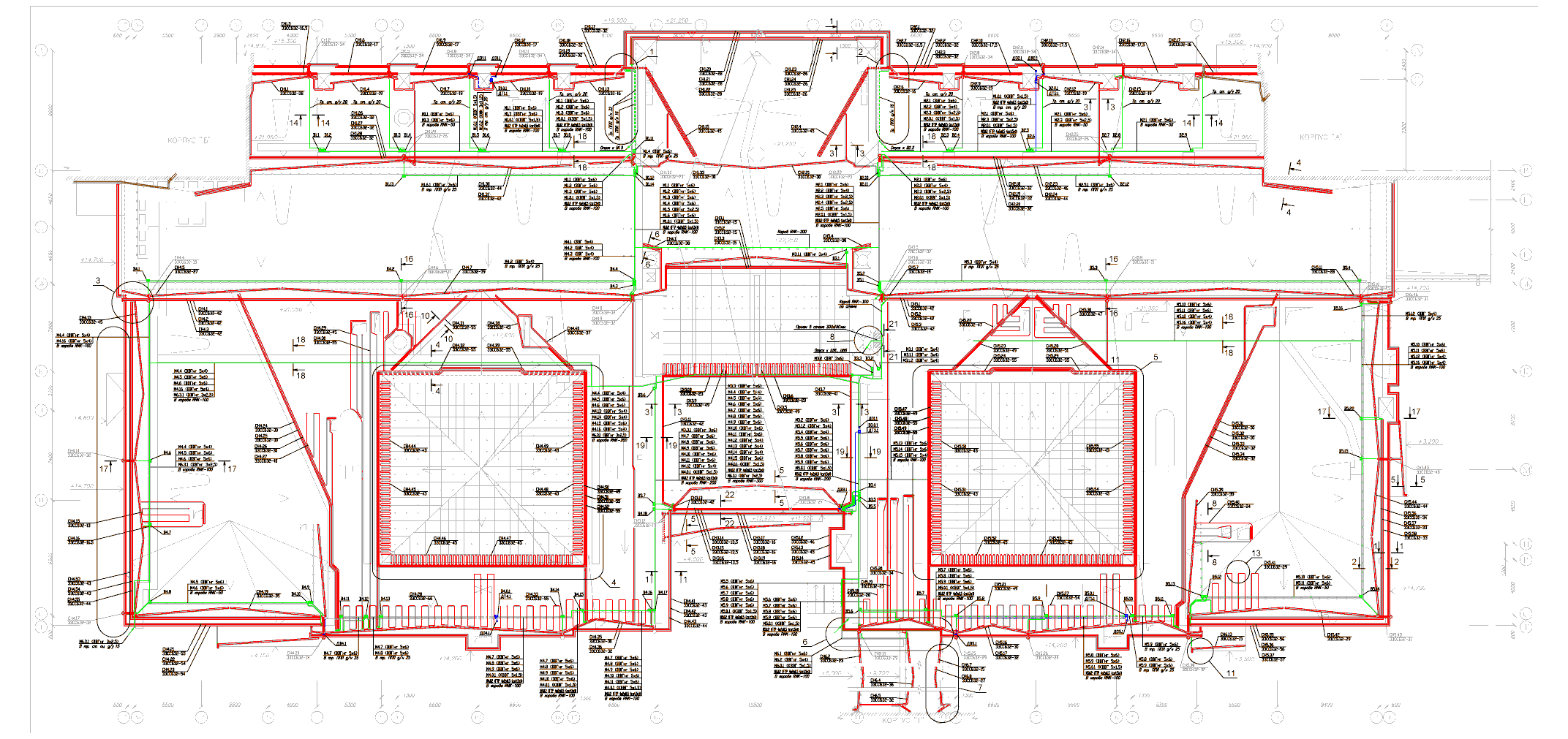 Рекомендуется:
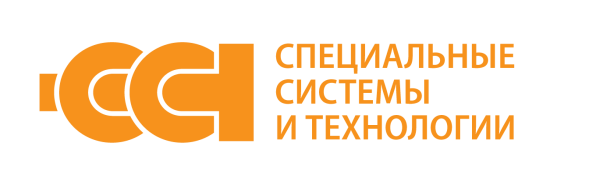 ОСНОВНЫЕ ТРЕБОВАНИЯ К ПРОЕКТНОЙ ДОКУМЕНТАЦИИ
ГОСТ Р 21.1101-2013 Основные требования к проектной и рабочей документации


Титульный лист
Содержание

Основной комплект рабочих чертежей
Общие данные
Монтажные чертежи
Электрические схемы

Прилагаемые доументы
Спецификация
Смета
Задание на подключение электропитания
Строительное задание
Кабельный журнал
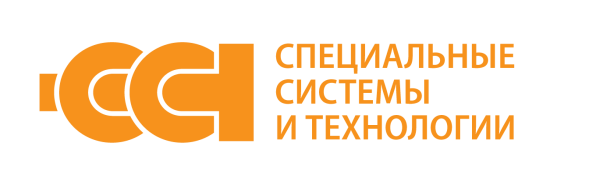 ОСНОВНЫЕ ТРЕБОВАНИЯ К ПРОЕКТНОЙ ДОКУМЕНТАЦИИ
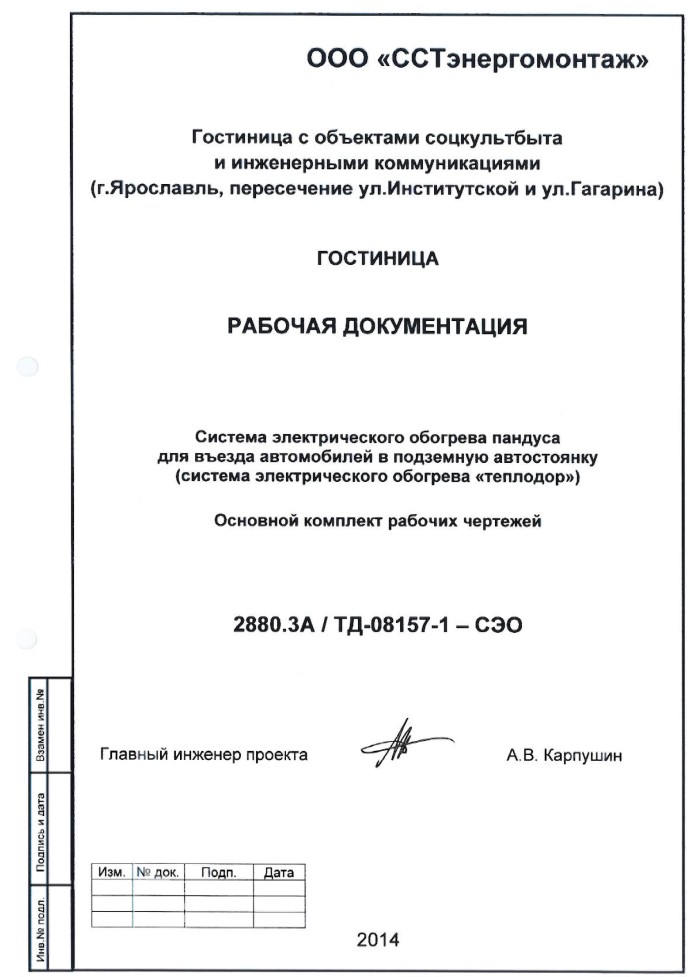 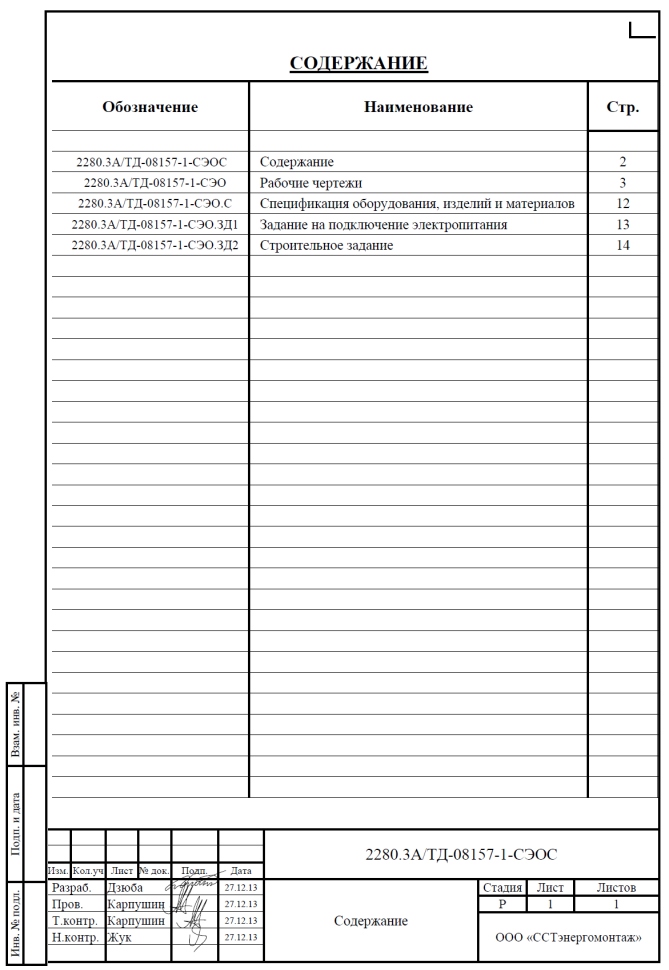 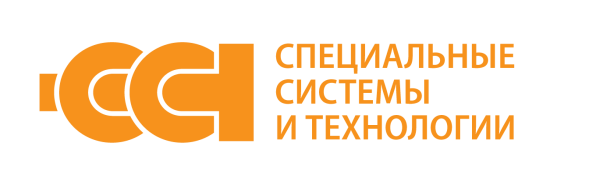 ОСНОВНЫЕ ТРЕБОВАНИЯ К ПРОЕКТНОЙ ДОКУМЕНТАЦИИ
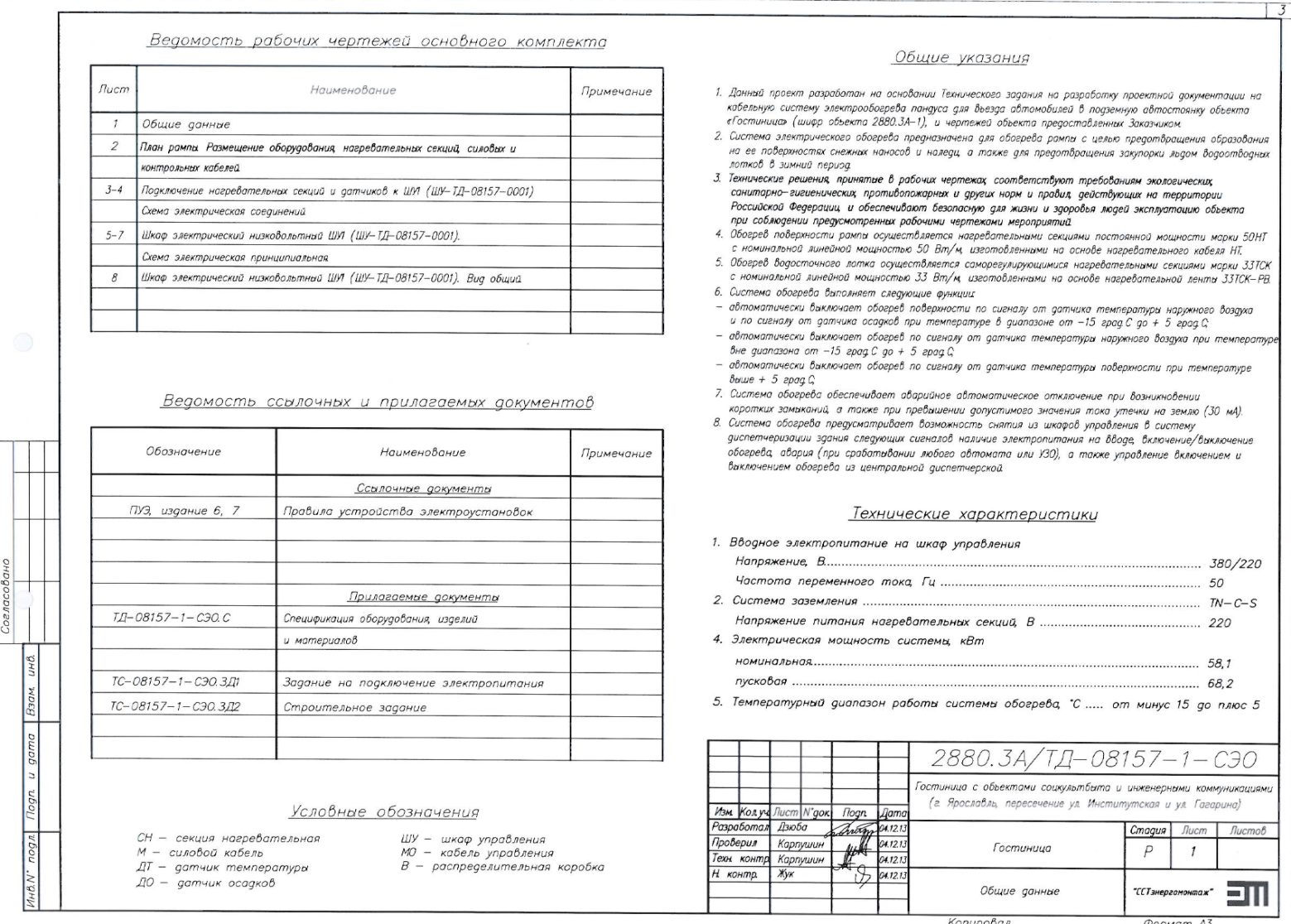 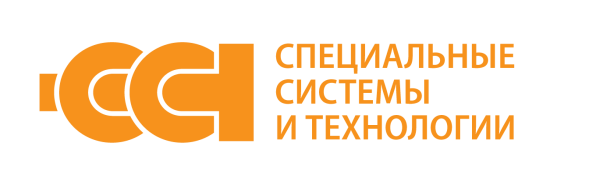 ОСНОВНЫЕ ТРЕБОВАНИЯ К ПРОЕКТНОЙ ДОКУМЕНТАЦИИ
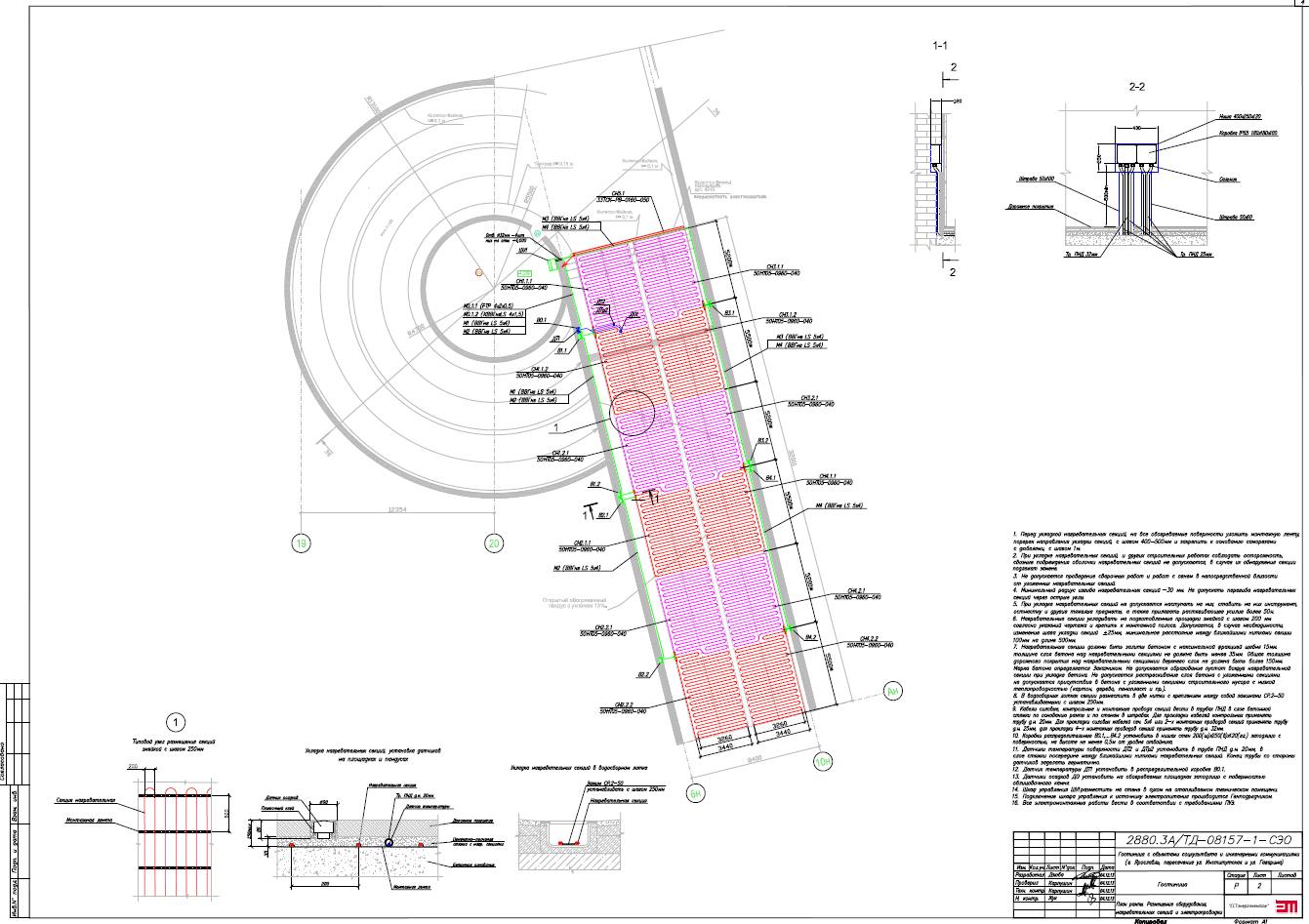 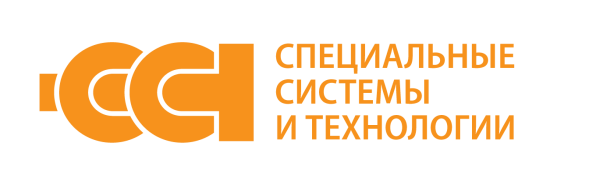 ОСНОВНЫЕ ТРЕБОВАНИЯ К ПРОЕКТНОЙ ДОКУМЕНТАЦИИ
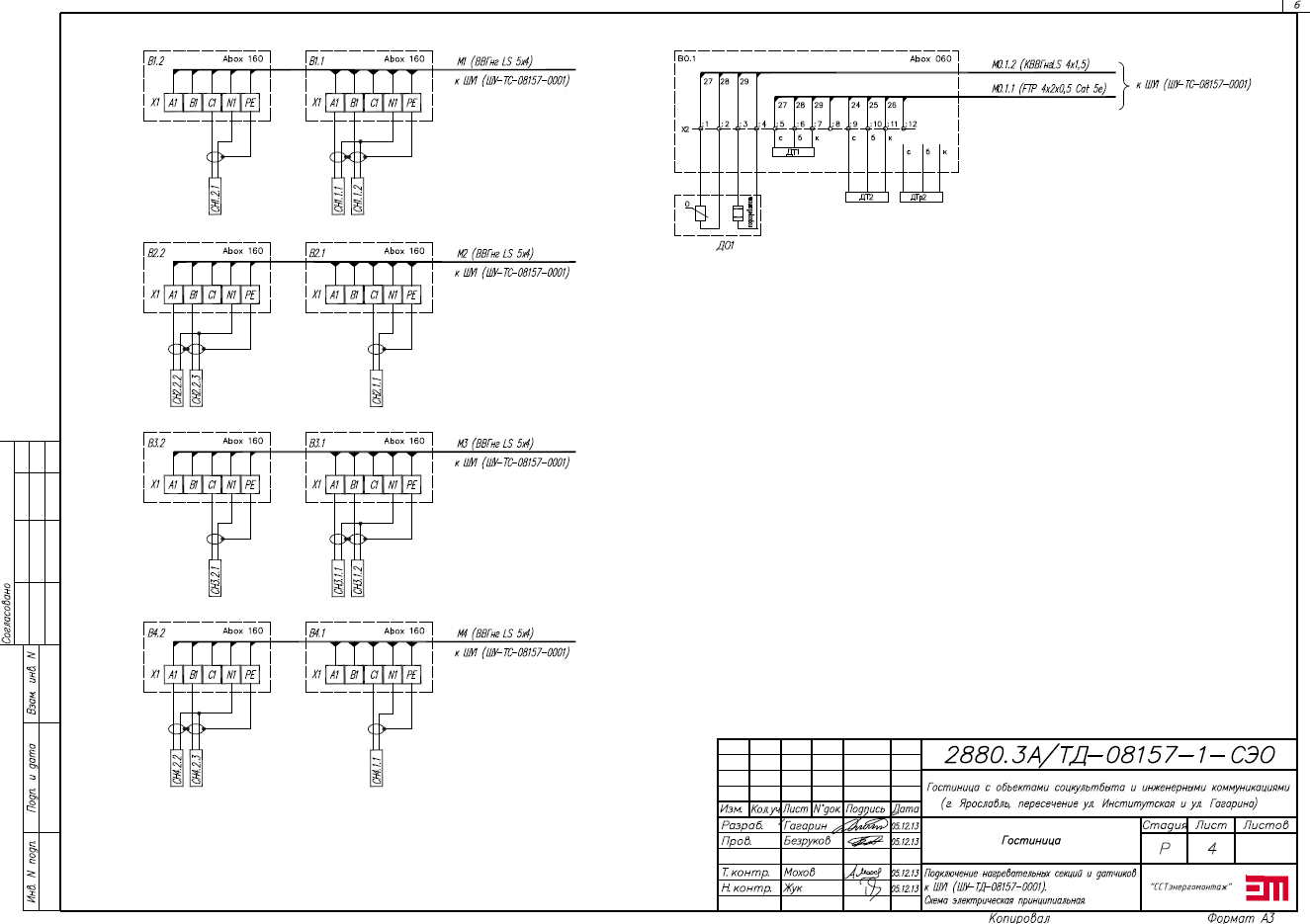 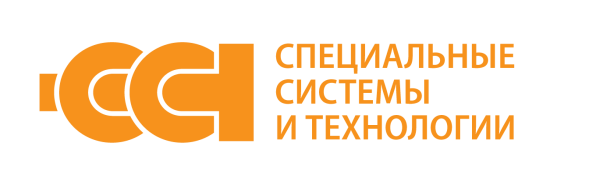 ОСНОВНЫЕ ТРЕБОВАНИЯ К ПРОЕКТНОЙ ДОКУМЕНТАЦИИ
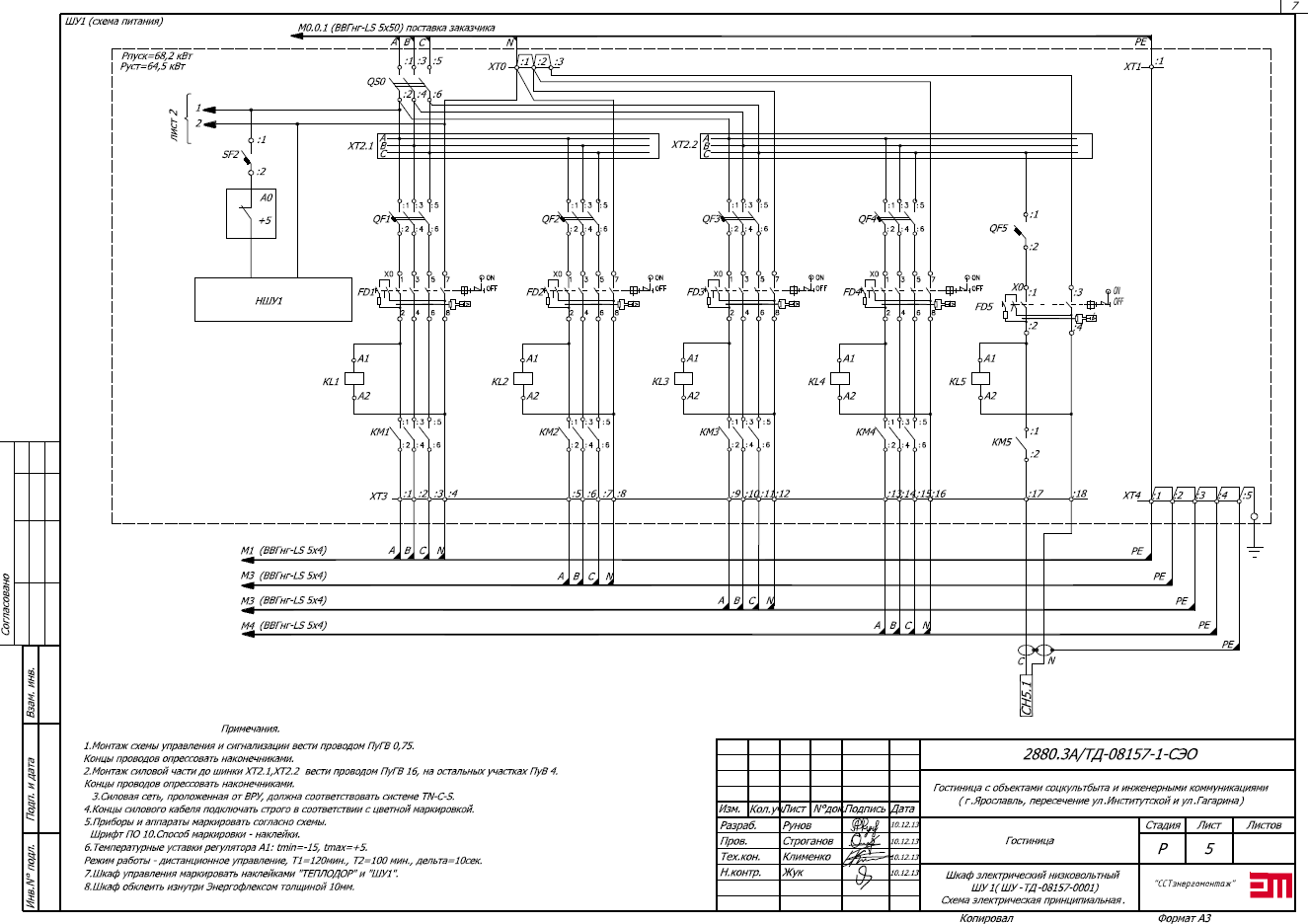 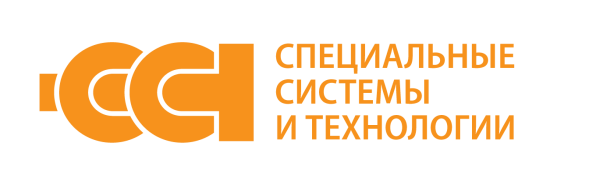 ОСНОВНЫЕ ТРЕБОВАНИЯ К ПРОЕКТНОЙ ДОКУМЕНТАЦИИ
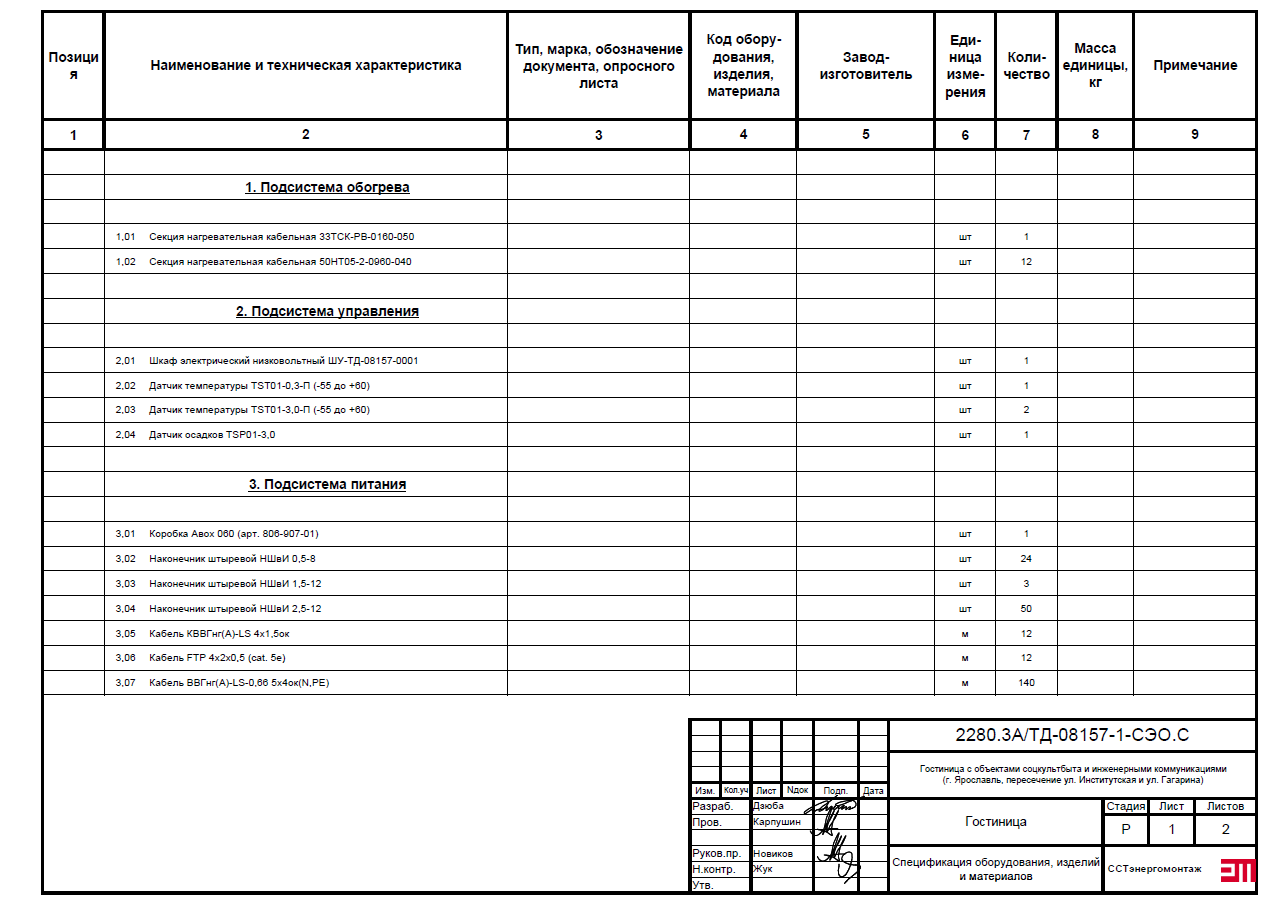 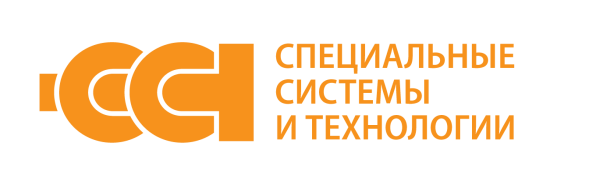 ОСНОВНЫЕ ТРЕБОВАНИЯ К ПРОЕКТНОЙ ДОКУМЕНТАЦИИ
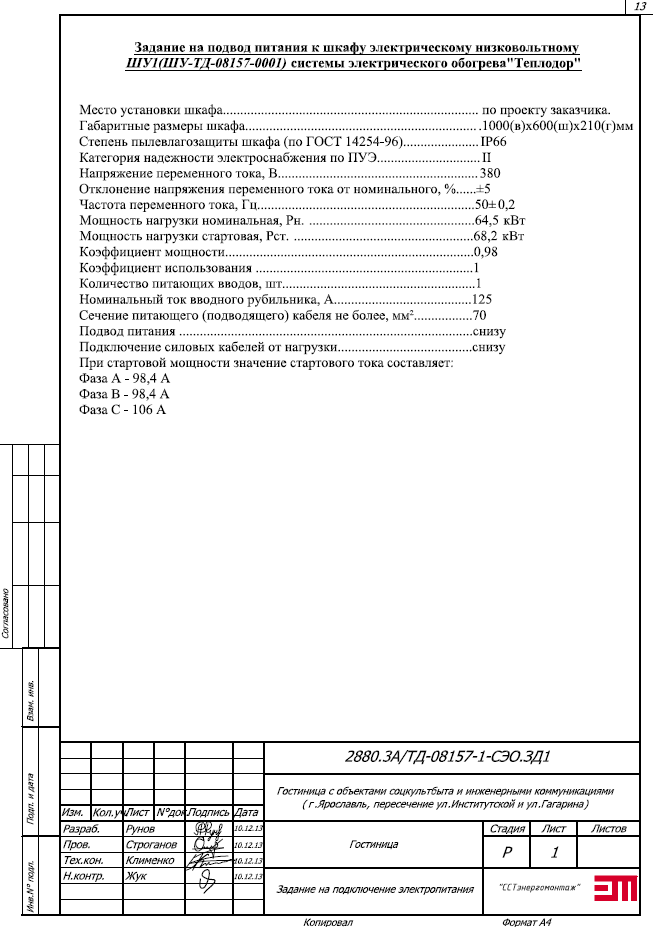 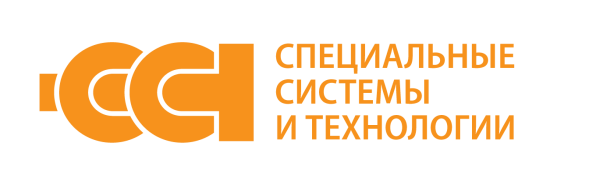 ОСНОВНЫЕ ТРЕБОВАНИЯ К ПРОЕКТНОЙ ДОКУМЕНТАЦИИ
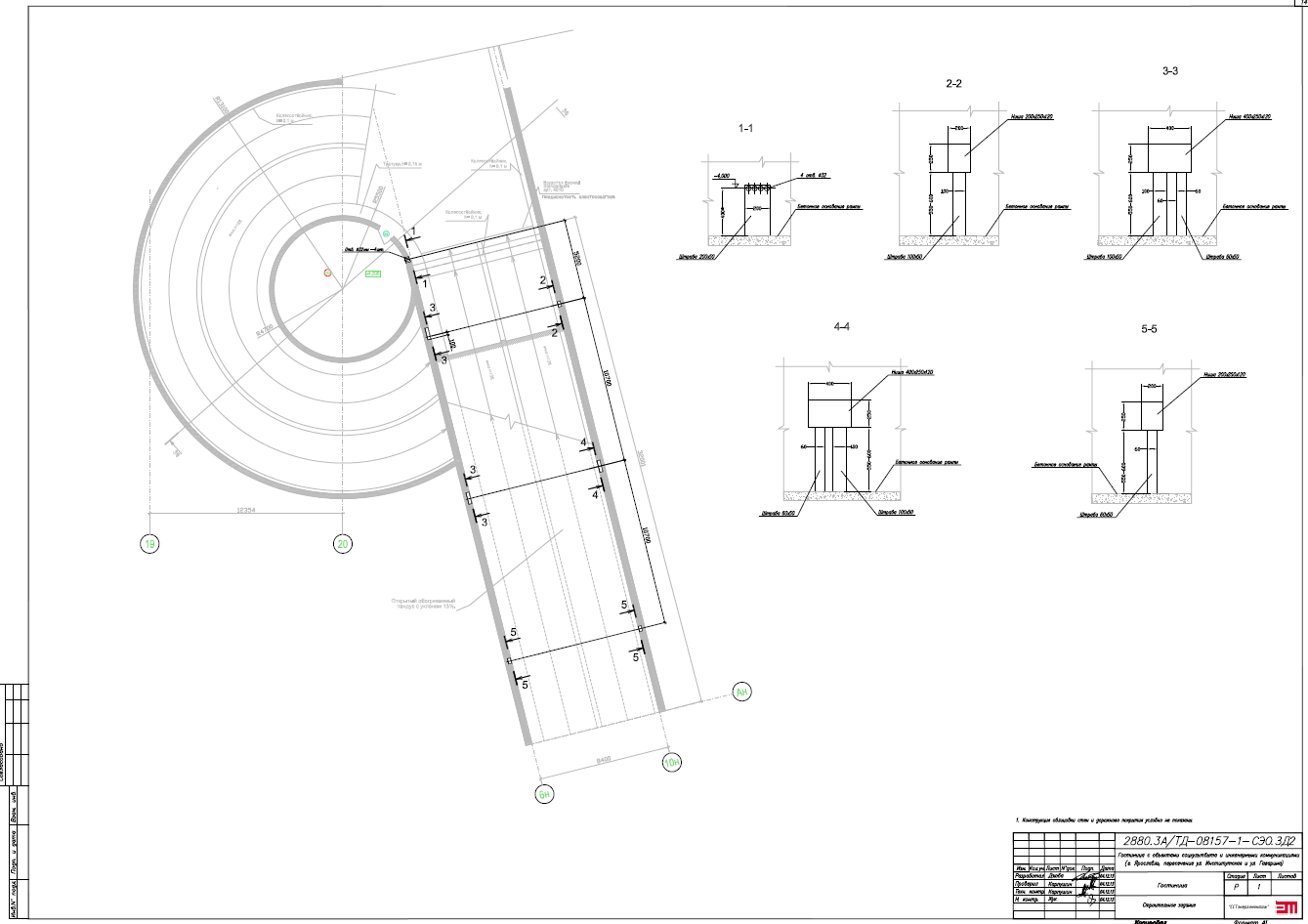 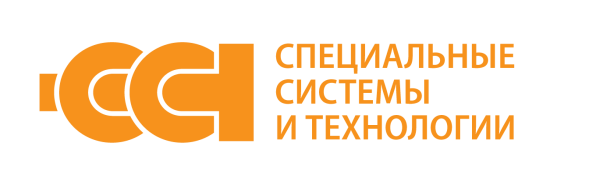 ОСНОВНЫЕ ТРЕБОВАНИЯ К ПРОЕКТНОЙ ДОКУМЕНТАЦИИ
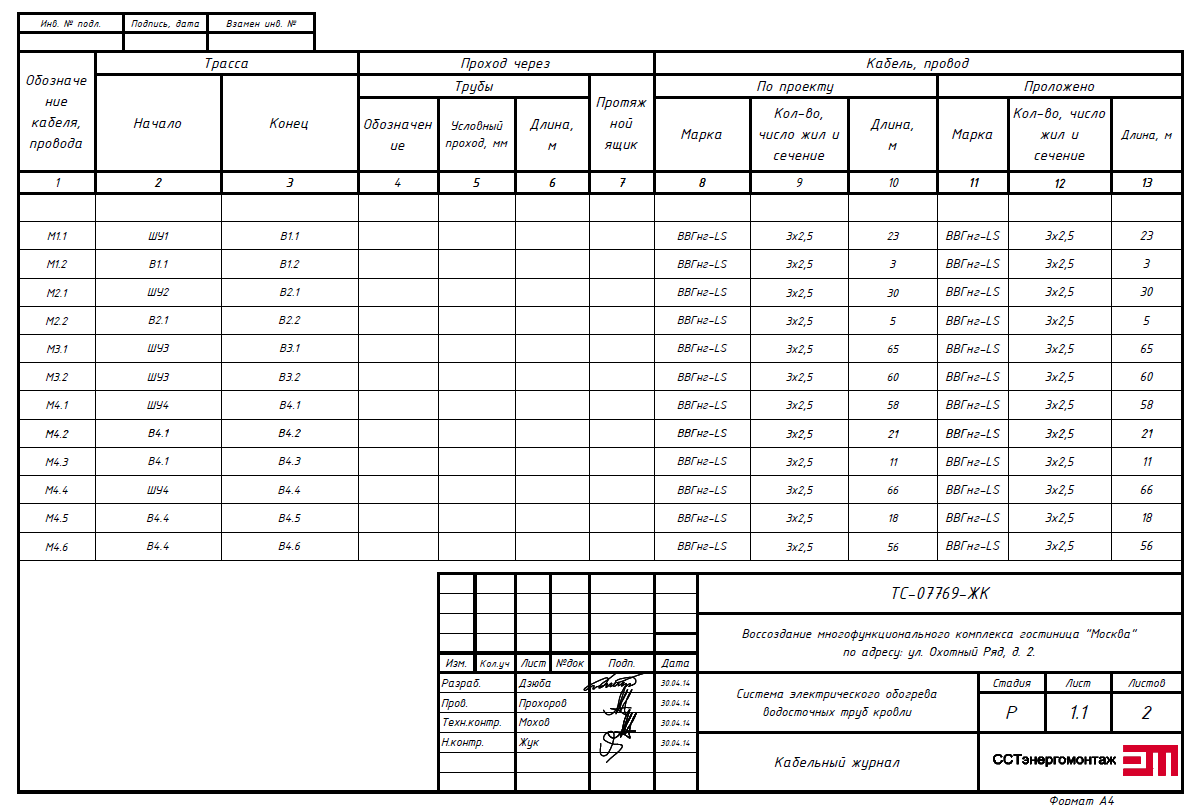 ПРОЕКТИРОВАНИЕ МОНТАЖНОЙ ЧАСТИ СЭО,
 ТИПОВЫЕ УЗЛЫ
ПРОЕКТИРОВАНИЕ МОНТАЖНОЙ ЧАСТИ СЭО,
 ТИПОВЫЕ УЗЛЫ
ПРОЕКТИРОВАНИЕ МОНТАЖНОЙ ЧАСТИ СЭО,
 ТИПОВЫЕ УЗЛЫ
ПРОЕКТИРОВАНИЕ МОНТАЖНОЙ ЧАСТИ СЭО,
 ТИПОВЫЕ УЗЛЫ
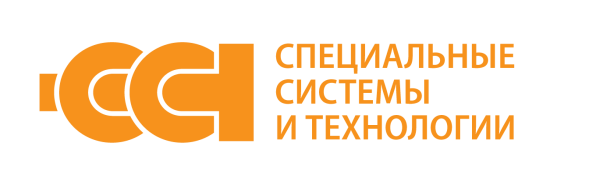 Спасибо за внимание !